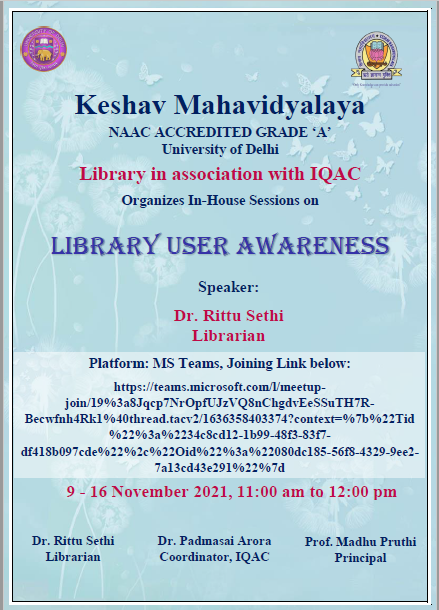 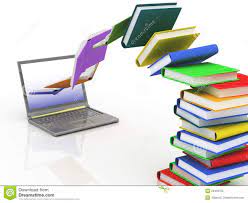 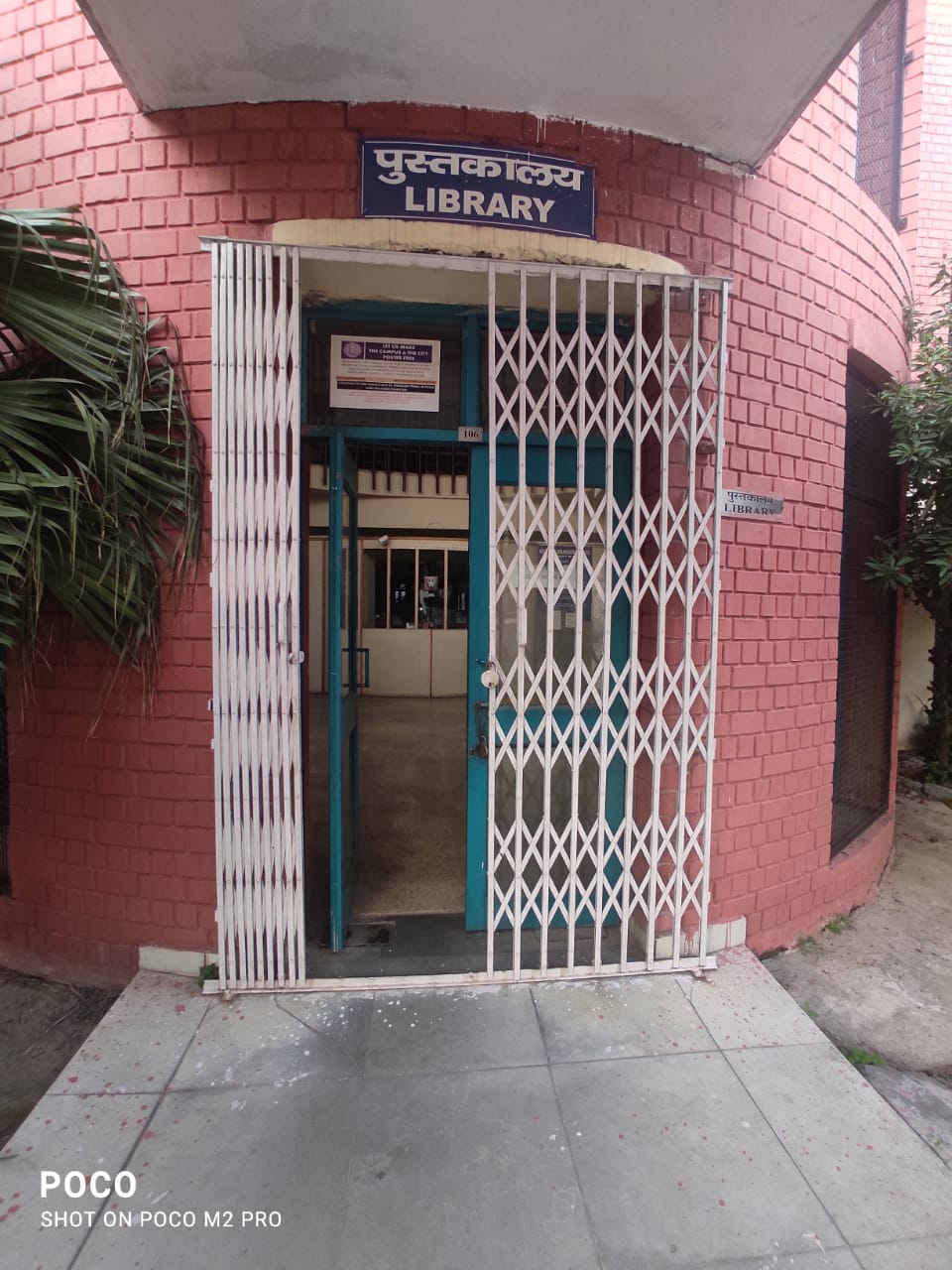 USER

AWARENESS

PROGRAM
[Speaker Notes: PPT FOR :- 

     LIBRARY USER
 AWARENESS]
KESHAV MAHAVIDYALAYA LIBRARY
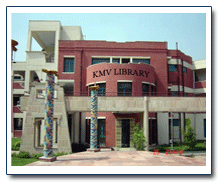 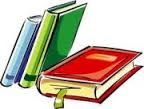 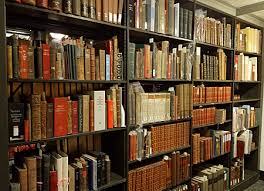 ABOUT THE LIBRARY
Keshav Mahavidyalaya Library is a Duplex library. It is well stocked, well furnished library. It is a spacious library comprising of a big air-conditioned Reading-Room common for all users at Ground floor.
The Library has more than 28800 Books. (It has a good collection of Text Books as well as Reference Books)
The library has a separate Internet Lab for Students and Faculty with internet facility provided by University of Delhi. Users can access various E-resources there under our supervision. 
Working Hours :- 9:00 A.M. to 5:30 P.M. on all working days including Vacations (summer and winter vacations) except official holidays of Delhi University.
It is a Web Based Library. The Library’s Data is on NIC cloud through e-Granthalaya software.
KMV Library has a Membership of N - list also
[Speaker Notes: Keshav Mahavidyalaya College Library is a Duplex library. It is well stocked, well furnished library. It is a spacious library comprising of a big air-conditioned Reading-Room common for all users at Ground floor.
The Library has more than 28800 Books. (It has a good collection of Text Books as well as Reference Books) .The library has a separate Internet Lab for Students and Faculty with internet facility provided by University of Delhi. Users can access various E-resources there under our supervision. 

   working Hours :- 9:00 A.M. to 5:30 P.M. on all working days including Vacations (summer and winter vacations) except official holidays of Delhi University.
It is a Web Based Library. The Library’s Data is on nic cloud through e Granthalaya software.
Library has a Membership of N - list also]
Library Membership

Students need to furnish their fee receipt and college identity card to become a member. 
Library Membership Form is to be submitted after admission is secured. 
Library Membership is yearly, and clearance needs to be taken at the end of every academic session. 
Library Reader Tickets (cards) are non-transferable.
Library Cards 

Students are given four (04) Library Reader’s Tickets (Computer Science (H)-05) which can  be  used at the same time to facilitate readings. 

On Library Reader’s Ticket No. 4 book will be issue for one day only and on rest of the Library Reader Tickets books will be issued for fifteen days. 

Return Library Books on or before the due date to avoid late fine.
LIBRARY RULES
Students cannot carry any bags into the library. 
In case of transfer of library tickets the ticket of the original card holder will be cancelled. 
In case of tearing of pages from any book is reported, strict disciplinary action will be taken. 
If a Reader/member lost his/her library ticket, a duplicate library ticket will be issued to him/her in the next academic year to avoid any kind of misuse of the library tickets. 
Duplicate cards due to repeated loss of Reader’s Tickets shall be considered only after prior approval of the Principal. 
Students have to show College I-Card at the entry gate of library and while issuing the library books. 
Books on loan can be called at any time without assigning any reason thereof.
COMPUTERISATION OF LIBRARY
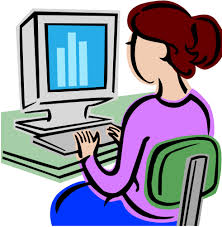 In stage one, KMV Library was fully Automated and updated  with Libsys Software (L S ease version). AMC of Libsys Software was done on Regular Basis upto 2017.

Then in 2017-18 KMV Library shifted to e-Granthalaya software from Libsys Software.  Now it becomes a web Based Library. 

Library's data is available on NIC CLOUD.
e- GRANTHALAYA
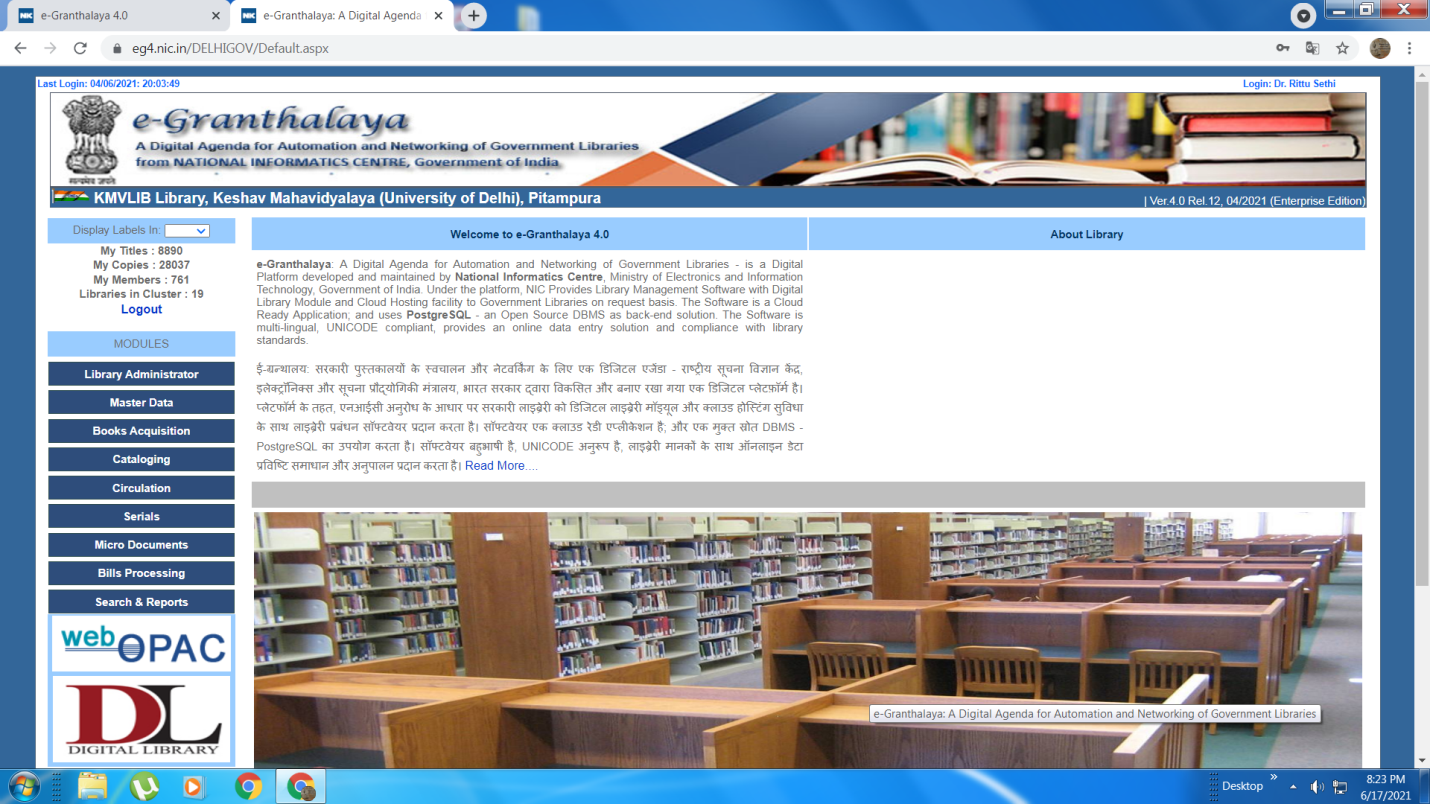 WEB -OPAC
WEB – OPAC   KESHAV MAHAVIDYALAYA LIBRARY
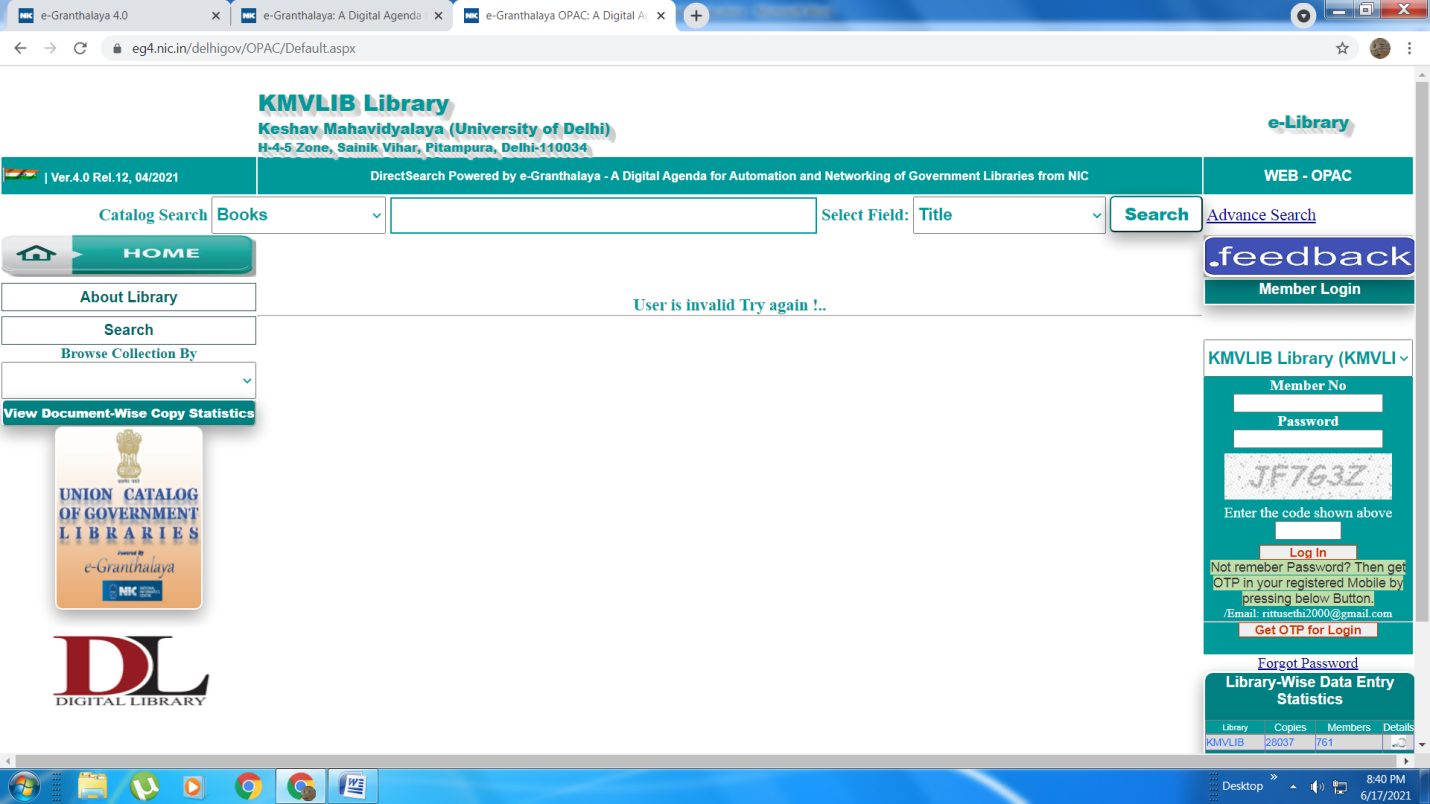 Easy Steps Of Using e- Granthalaya	 4.0   (Online software)  Library Cluster    : Delhi Government Libraries Network
                               LIBCODE:              KMVLIBTo access e-Granthalaya 4.0 Online Data Entry Interface, please access http://eg4.nic.in, then select your Library Cluster - Delhi Government Libraries Network from drop-Down and press SUBMIT. Click on Web Opac then choose library . Library Code is  KMVLIB.

 You Can also Access Online Catalog of all the Libraries in your Cluster at : http://eg4.nic.in/DELHIGOV/OPAC/Default.aspx. Besides, Your Own Library OPAC URL will be : http://eg4.nic.in/DELHIGOV/OPAC/Default.aspx?LIB_CODE=KMVLIB
* Plz Read User Manual to use the Applicaiton with full potential.
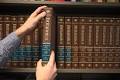 BOOK - COLLECTION
 The Library has more than 28000 books with new books and editions added every year. It has a very good collection of text books and reference books. All the books and documents are properly Organized.
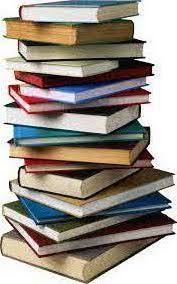 e - RESOURCES
Library has more than 700 CDs and DVDs .
(These are issued to various departments of the college).

 College-Library has the facility to access 
    e-resources, e-journals  provided by Delhi University 
    Library System through Internet/website. 
 Approximately 50,000 journals/e-resources are 
     available on Delhi University website (http:///
	  SUBS.E-RESOURCEcrl.du.ac.in/sub.database.htm)
PERIODICALS
Large number of dailies, weeklies, periodicals are being subscribed by the library on regular basis. Every year total number of newspapers purchased by the Library  are 18 and magazines are 34.

Every year I put a notice for teaching, non-teaching and students to review newspapers and magazines and then  put their proposals in Library Committee to review accordingly.
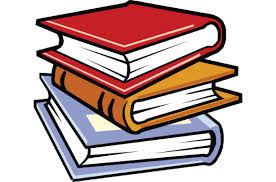 LIBRARY SERVICES
Under my Guidance & Supervision Keshav Mahavidyalaya Library provides Various Services to its users:-
CIRCULATION SERVICE
Circulation Services :-  Circulation is one of the key departments of a Keshav Mahavidyalaya library. Text Books are provided on loan for fourteen days and Reference books for one day.
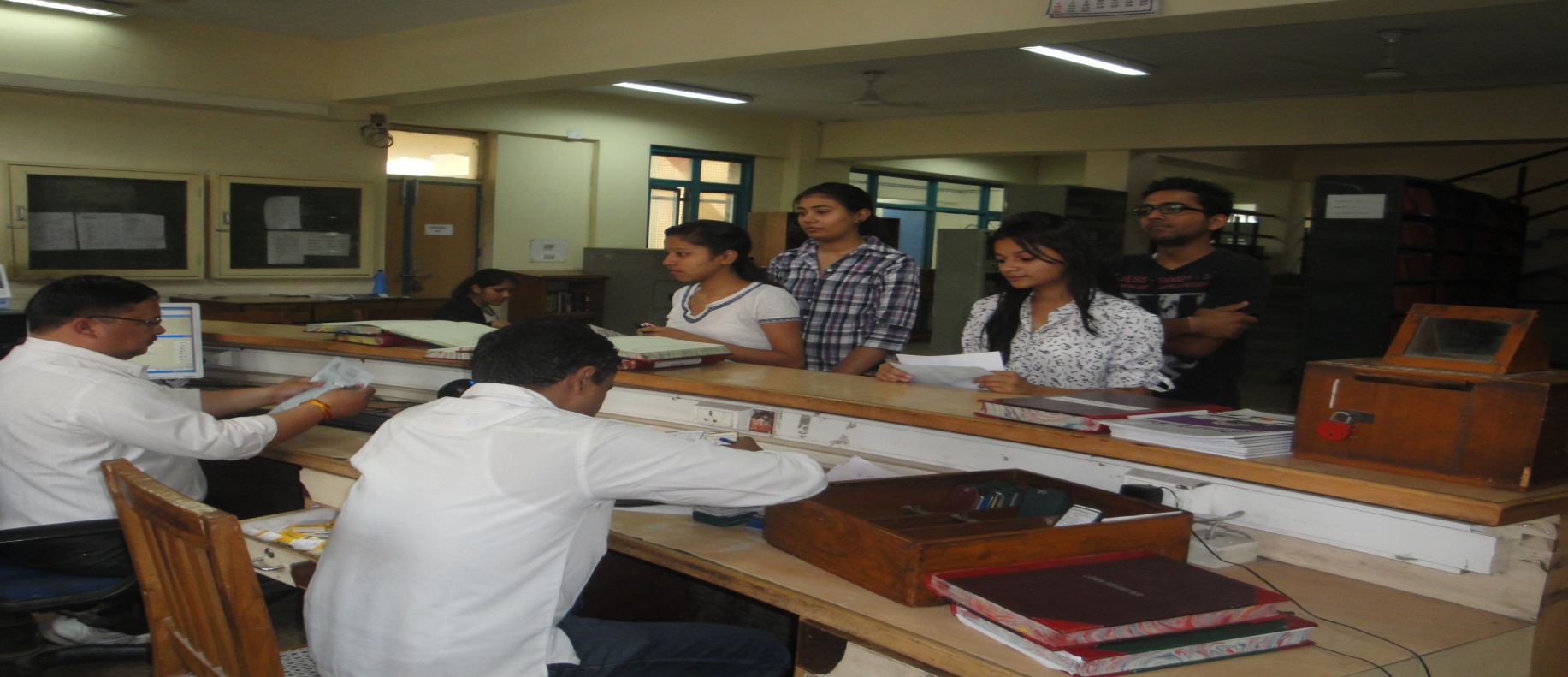 TECHNICAL SERVICE
Technical Services (i.e. Classification and Cataloguing Services) :- Keshav Mahavidyalaya Library follows Dewey Decimal Classification. Library has WEB OPAC.
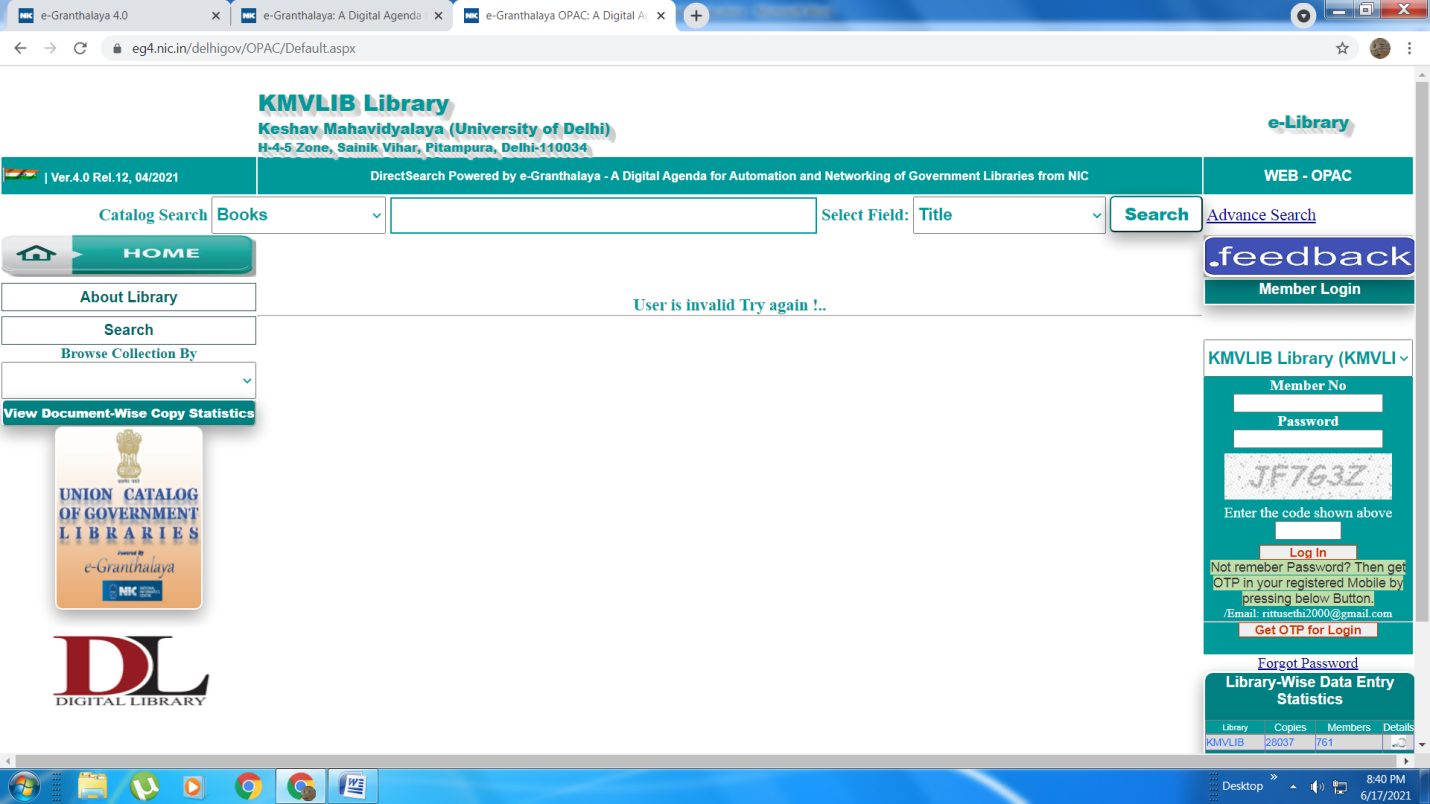 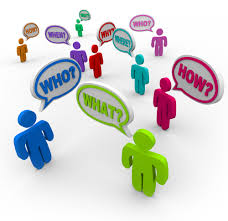 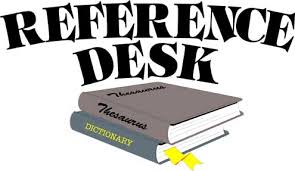 REFERENCE SERVICE
Reference service is also being provided by Keshav Mahavidyalaya library, so that the users can get the maximum benefit of the available resources of the library.
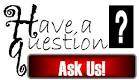 FACILITIES PROVIDED TO USERS WITH SPECIAL NEED
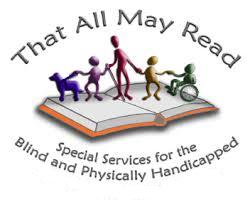 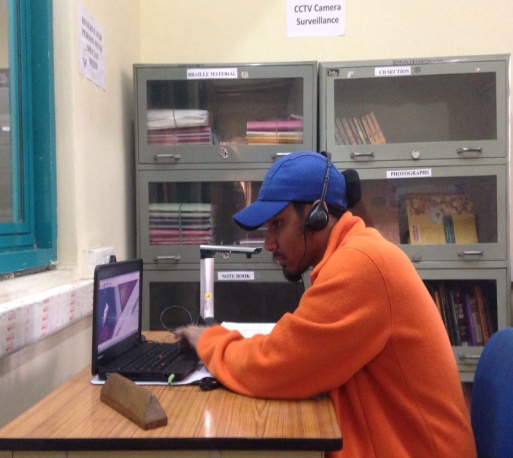 Keshav Mahavidyalaya  Library has Audio CDs and braille Materials for visually challenged users.

The Library has one Lez Air Camera Scanner along with a laptop with Lex Air VAD software as well as braille face and Devnagri Software.
      
Library-Staff  locate books, periodicals and other materials for physically challenged users on demand basis.
LIBRARY IS A HUB OF VARIOUS          ACTIVITIES
Library is the hub of various college activities. By providing furniture or Reading Room etc. for evaluation work, NSS Events, Internship Fair oF Psychology Department, etc.

Library plays its vital role in the growth of the institution.

Even student union elections were held in the Library.
SERVICES PROVIDED DURING COVID -19 PERIOD
During COVID-19 Period Various services are provided online to users.

A separate e-mail id library @keshav.du.ac.in was created through which I personally solve various queries of students and get them updated with library activities /information. 

N-List (a Database of e-Books, e-Journals and other e resources) was purchased by the library during COVID-19 period .
N -  LIST
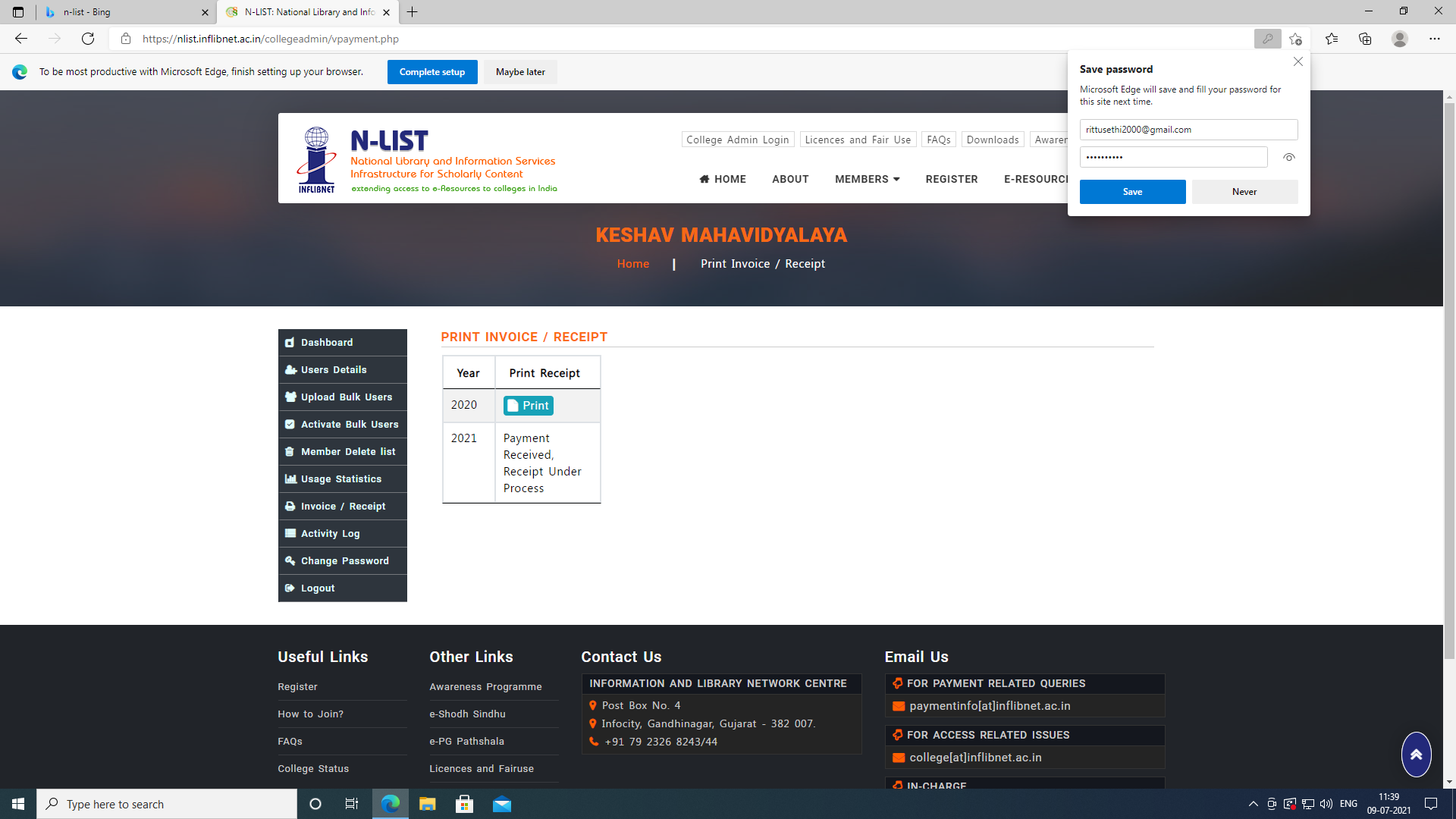 ABOUT  N- LIST DATABASE
The Project entitled "National Library and Information Services Infrastructure for Scholarly Content (N-LIST)", being jointly executed by the e-ShodhSindhu Consortium, INFLIBNET Centre and the INDEST-AICTE Consortium, IIT Delhi provides for 
cross-subscription to e-resources subscribed by the two Consortia, i.e. subscription to INDEST-AICTE resources for universities and e-ShodhSindhu resources for technical institutions; and 
access to selected e-resources to colleges. The N-LIST project provides access to e-resources to students, researchers and faculty from colleges. Large number of e-Books, e-journals, Articles etc are available for users through NLIST.
CCTV  CAMERA’S
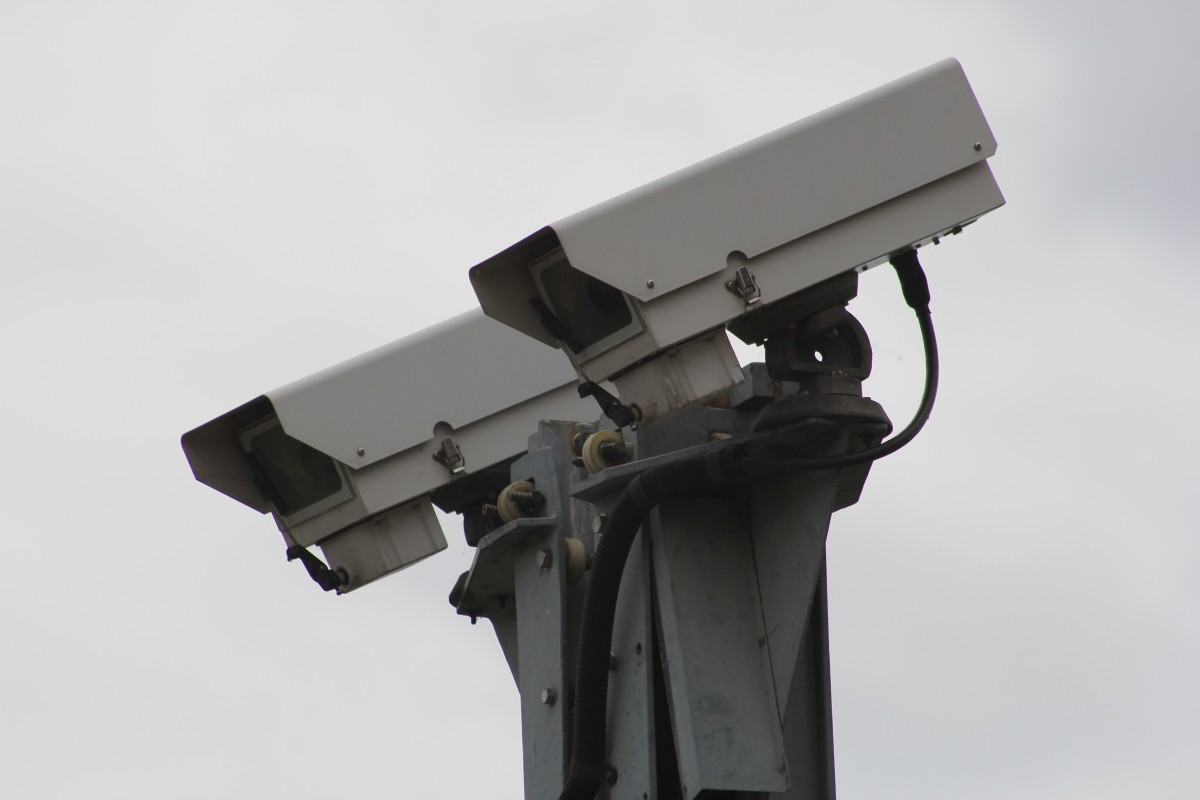 For the security of the library, we have  purchased 16 CCTV Camera’s for the college library. The Authority’s cooperation in this regard is really appreciating.
View of library  :Various Sections
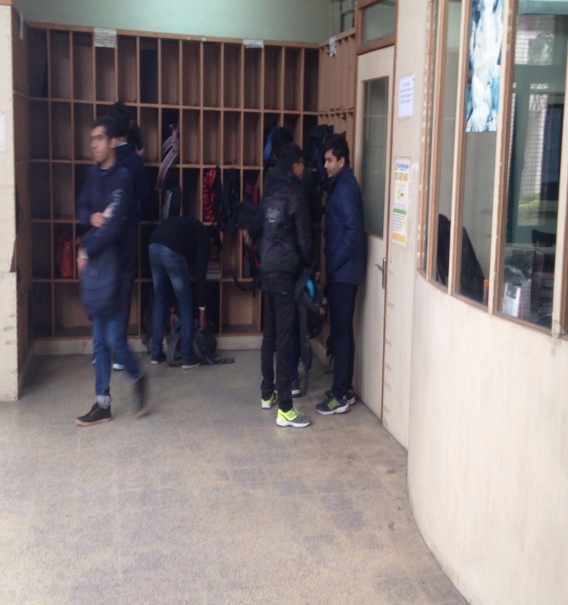 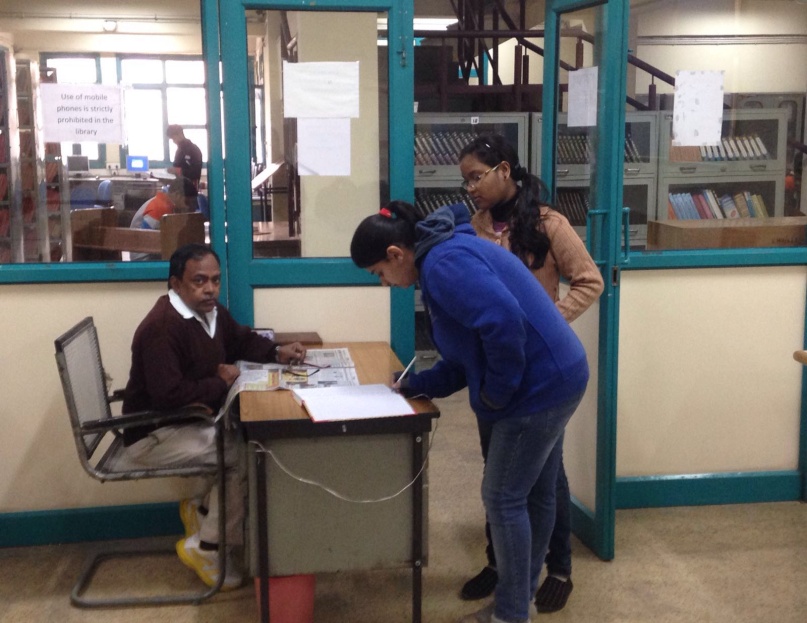 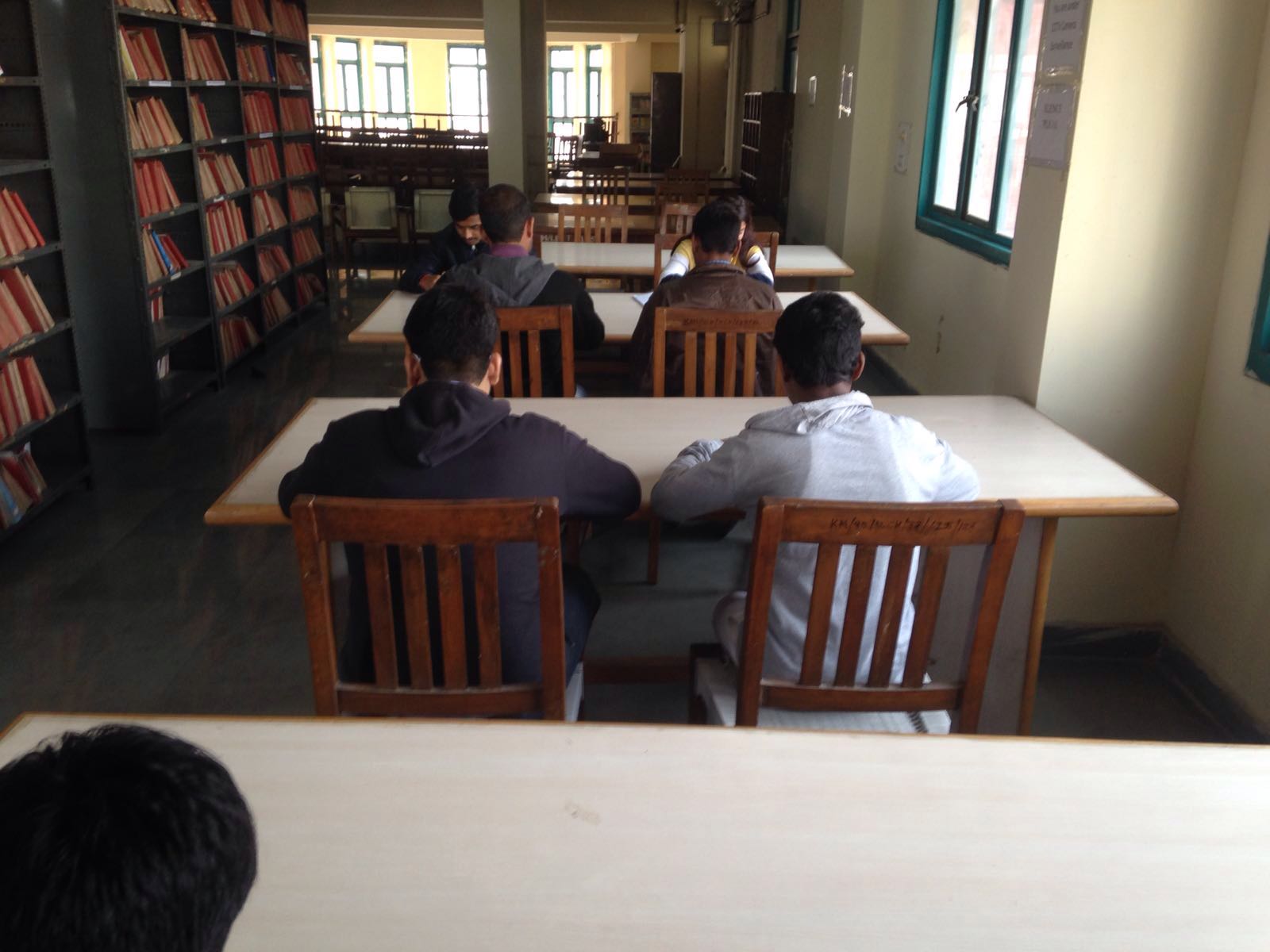 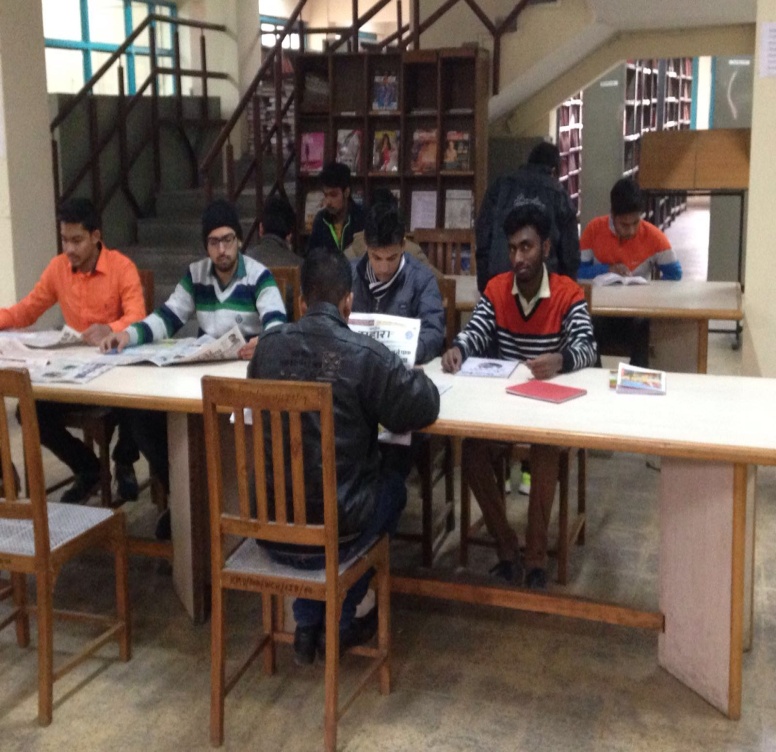 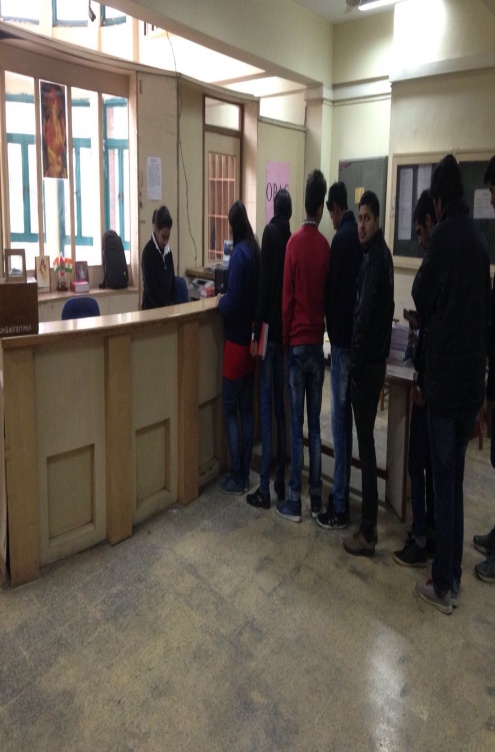 Library works as a team. The motive of library is to serve at its best and satisfy  each and every user.
Latest and Modern Services are being provided by the library.
IMPORTANT LINKS
IMPORTANT  LINKS:-
 
 
 e Resources provided by D.U          (http://crl.du.ac.in/sub.database/ SUBS.E-RESOURCE.htm )
A-Z List of E-journals                     http://crl.du.ac.in/atozn/
J-GATE@ e-Shodh Sindhu              https://jgateplus.com/home/
 Scopus                                                   http://www.scopus.com/
Web of Science 	                    http://www.isiknowledge.com/
E-Books
 World e-Book Library                         http://Community.WorldLibrary.In/?AffiliateKey=NDL-IJ1004
 National Digital Library Of India      https://ndl.iitkgp.ac.in/ 
LINK FOR  e-GRANTHALAYA  http://eg4.nic.in
 OPAC  LINK OF KESHAV MAHAVIDYALYA LIBRARY http://eg4.nic.in/DELHIGOV/OPAC/Default.aspx?LIB_CODE=KMVLIB
ENTRANCE OF LIBRARY
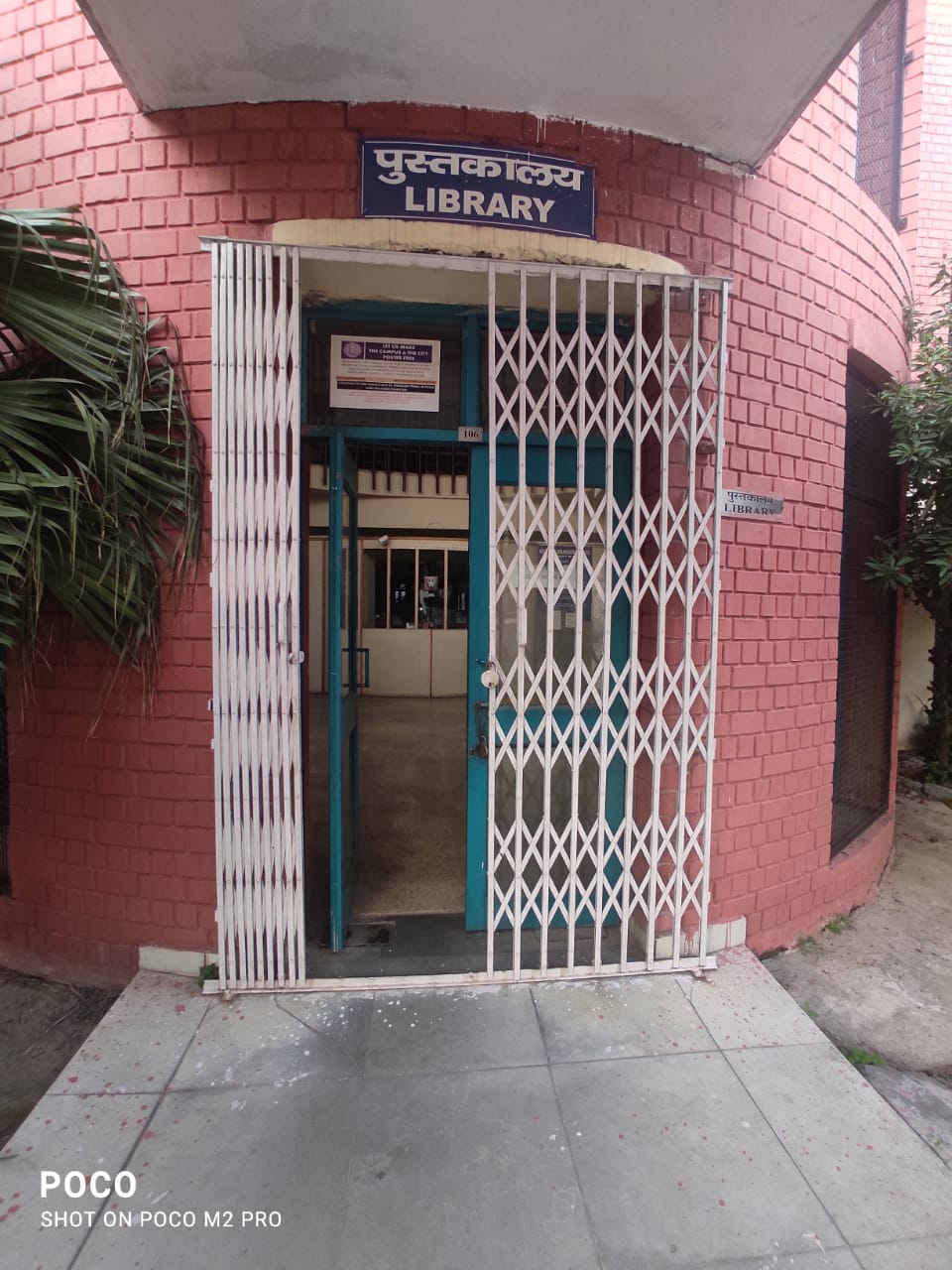 ENTRY DOOR NEAR LIBRARY COUNTER
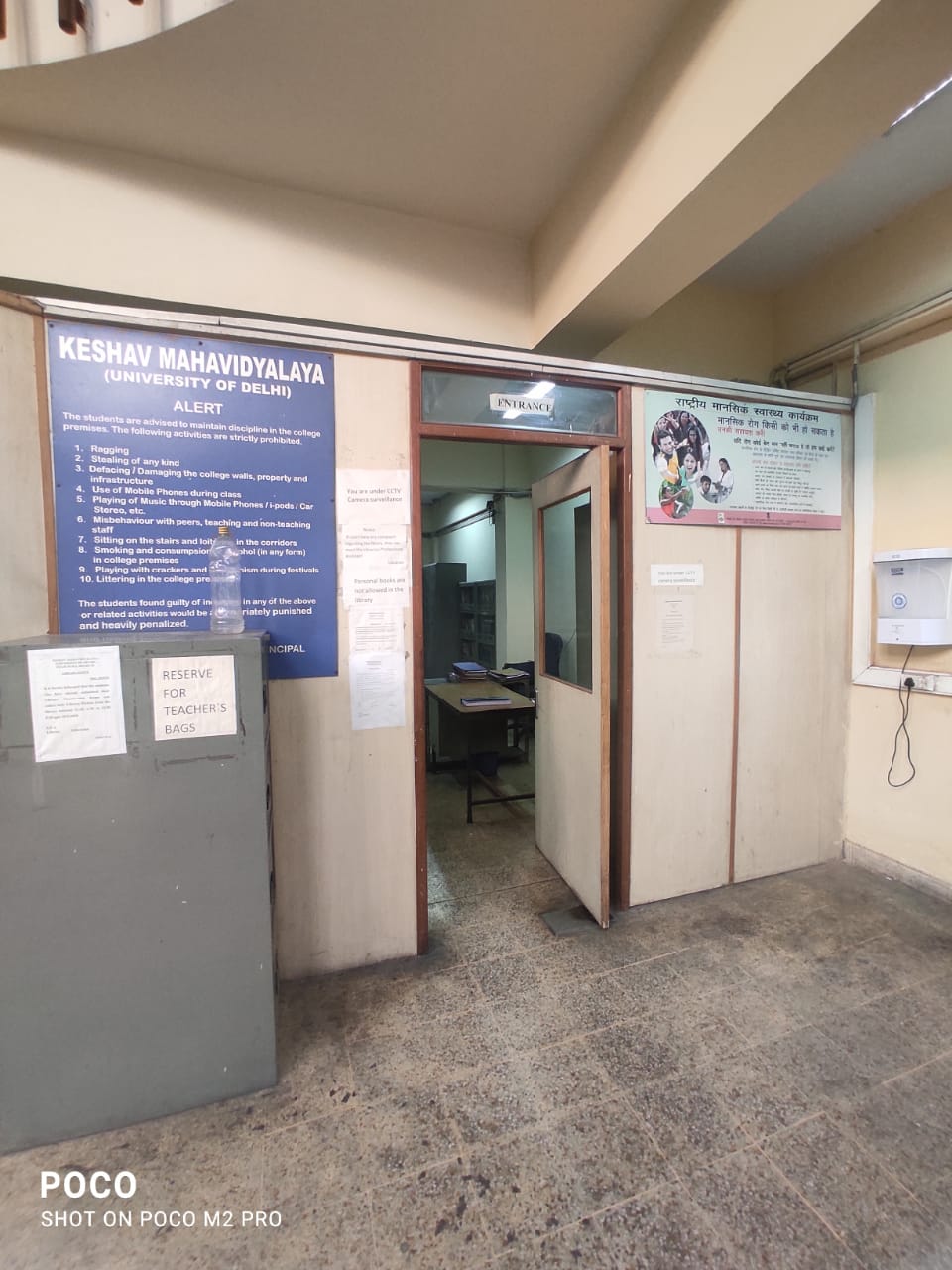 REFERENCE –TOOLS : LIBRARY
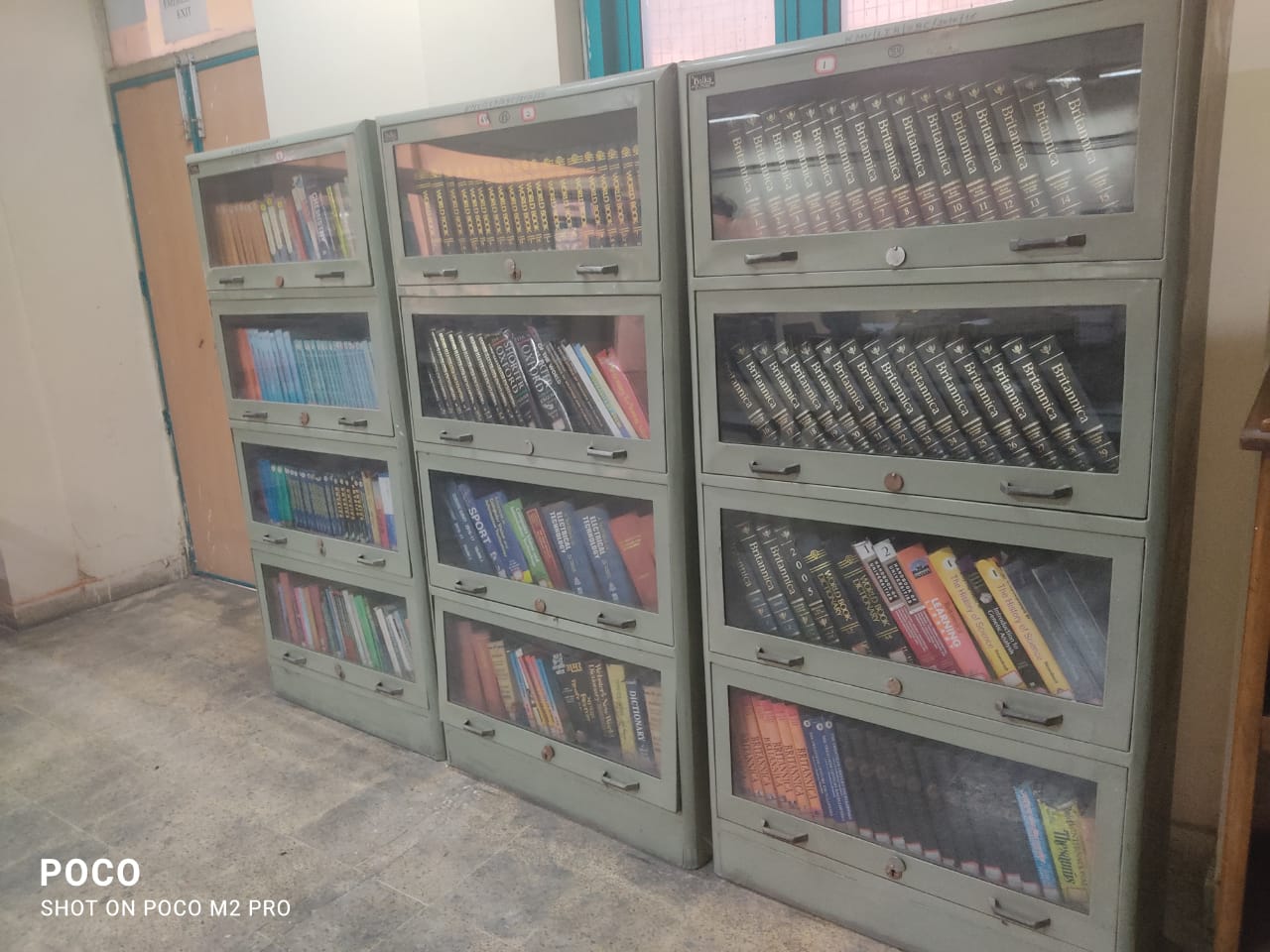 DICTIONARY STAND : LIBRARY
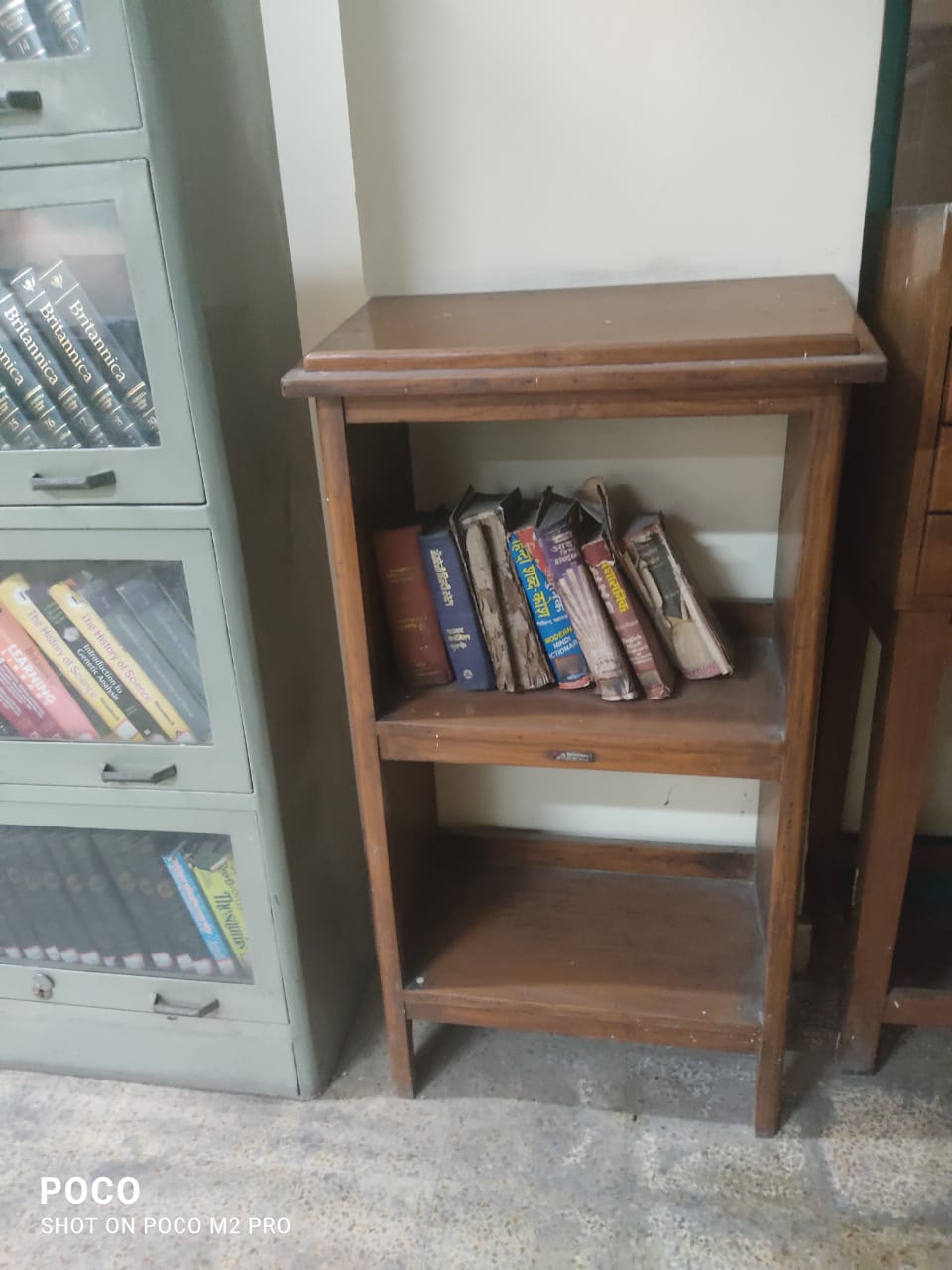 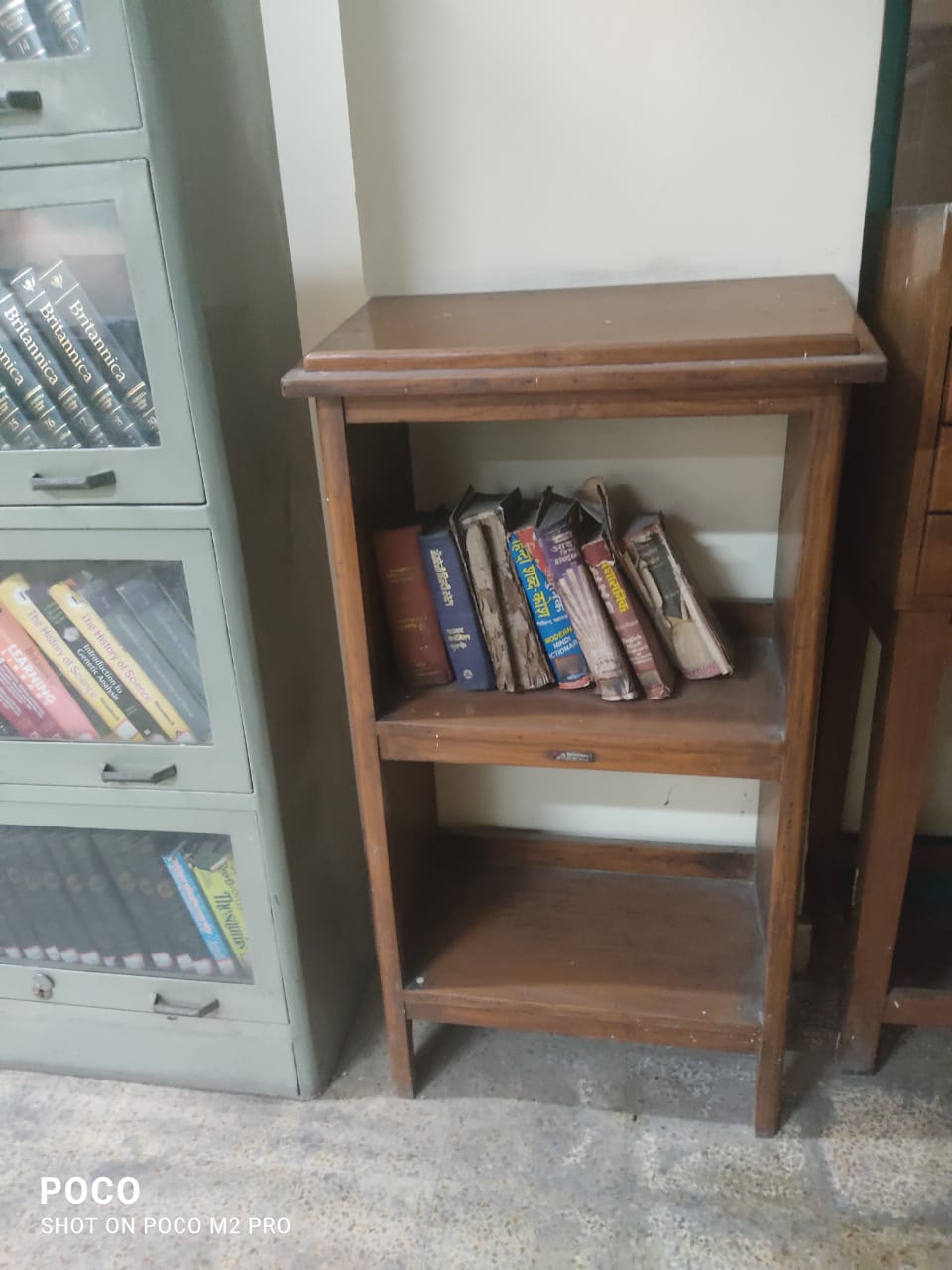 PROPERTY COUNTER: LIBRARY
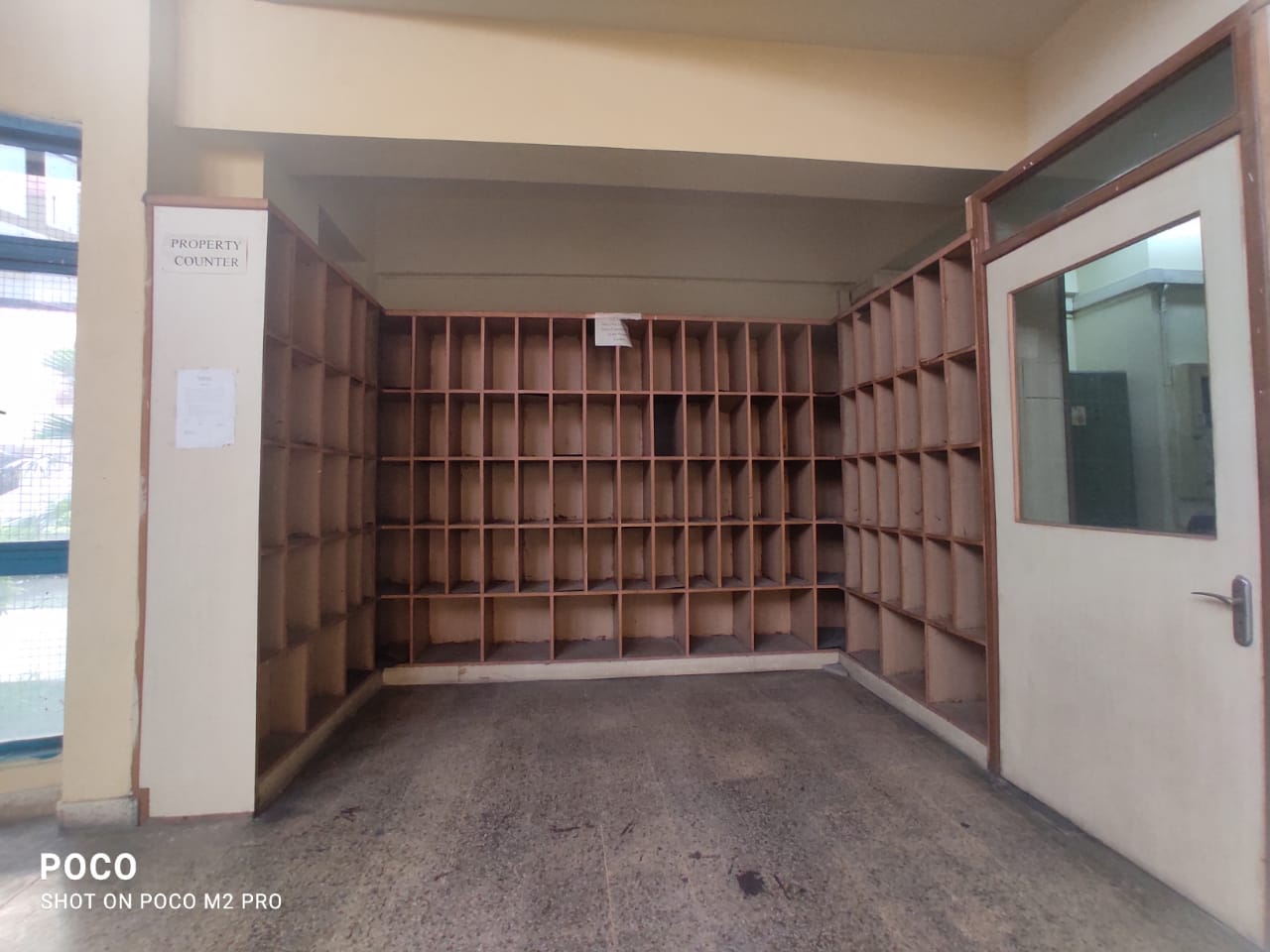 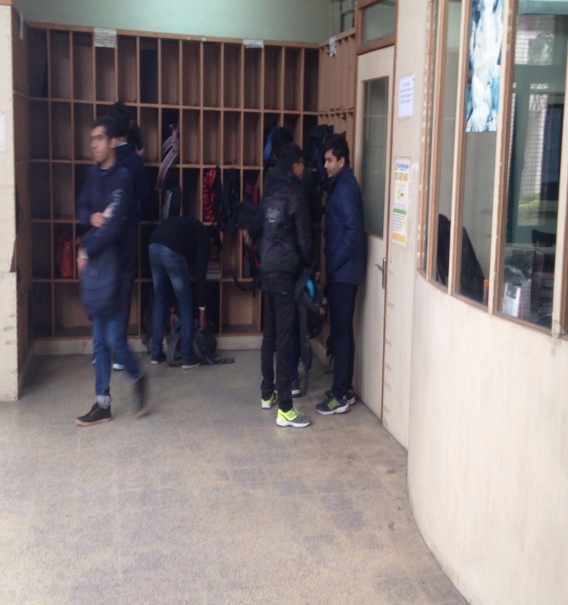 CATALOGUE -CABINETS
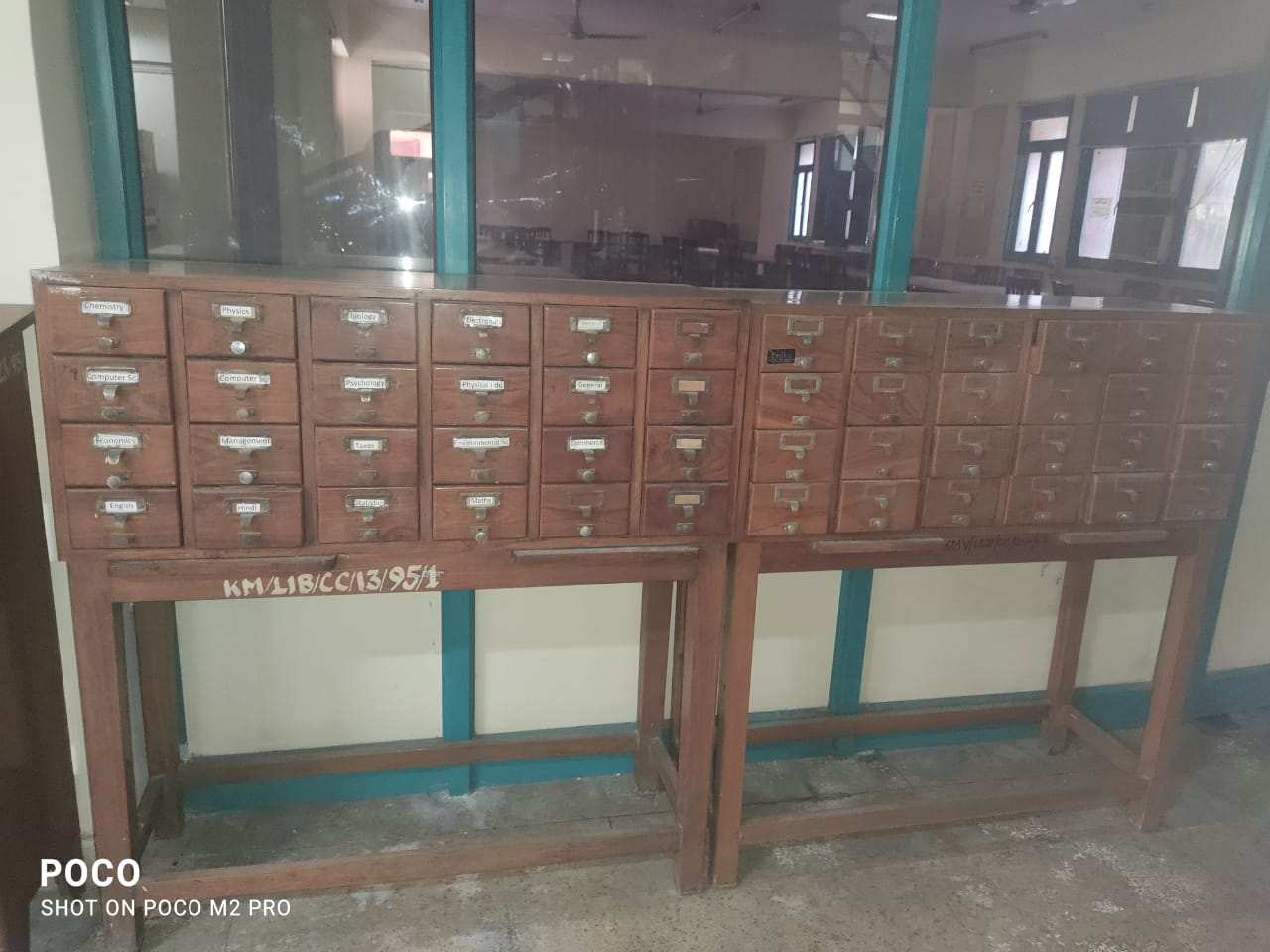 BRAILLE  MATERIAL
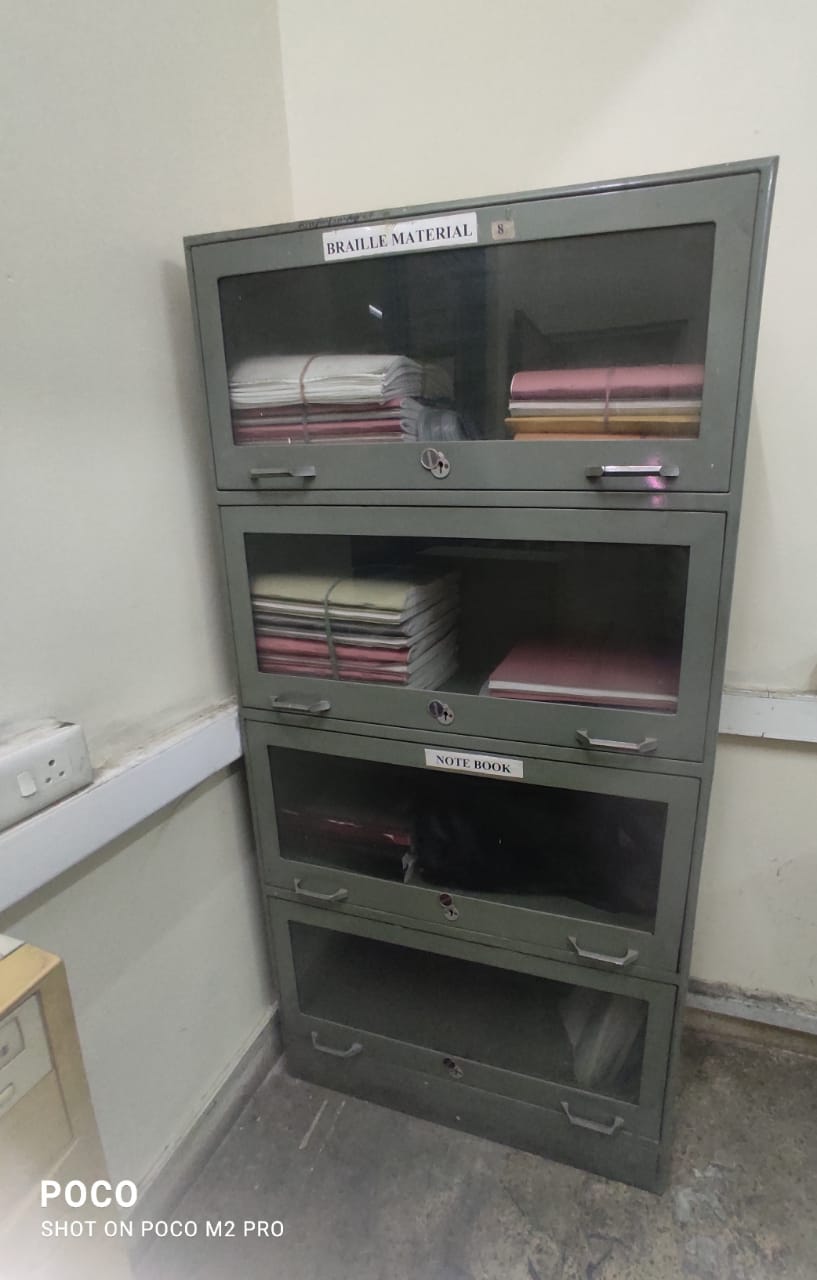 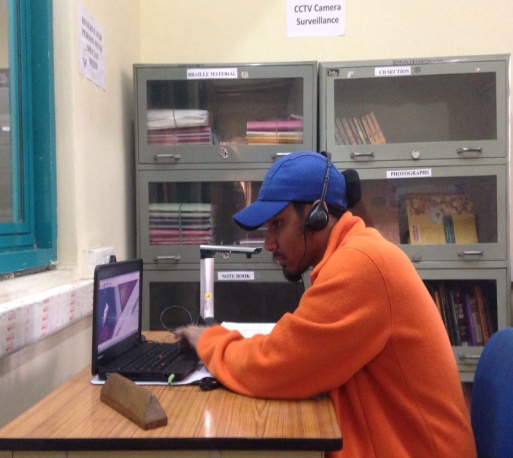 REFERENCE BOOKS
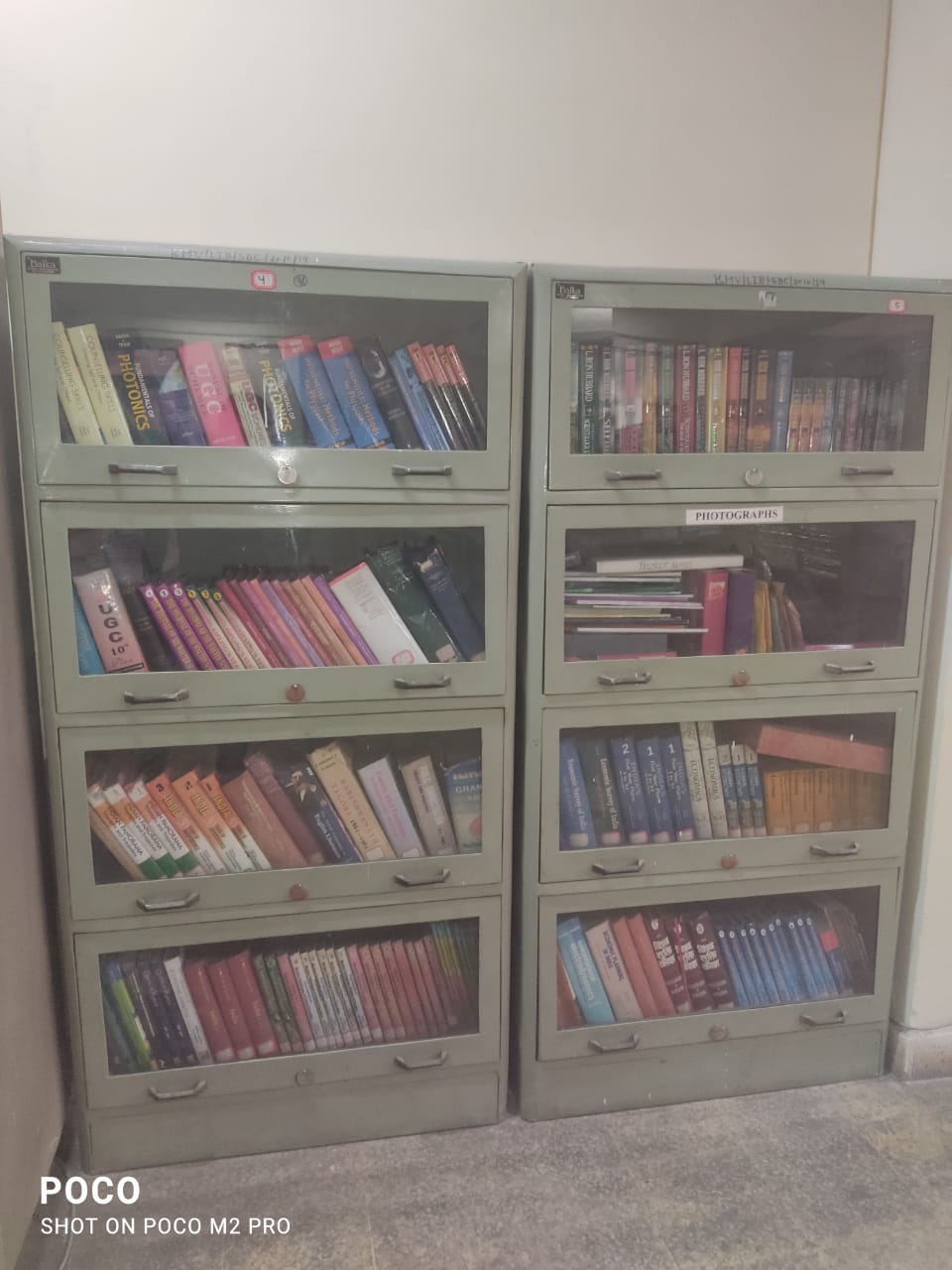 PERIODICAL RACK
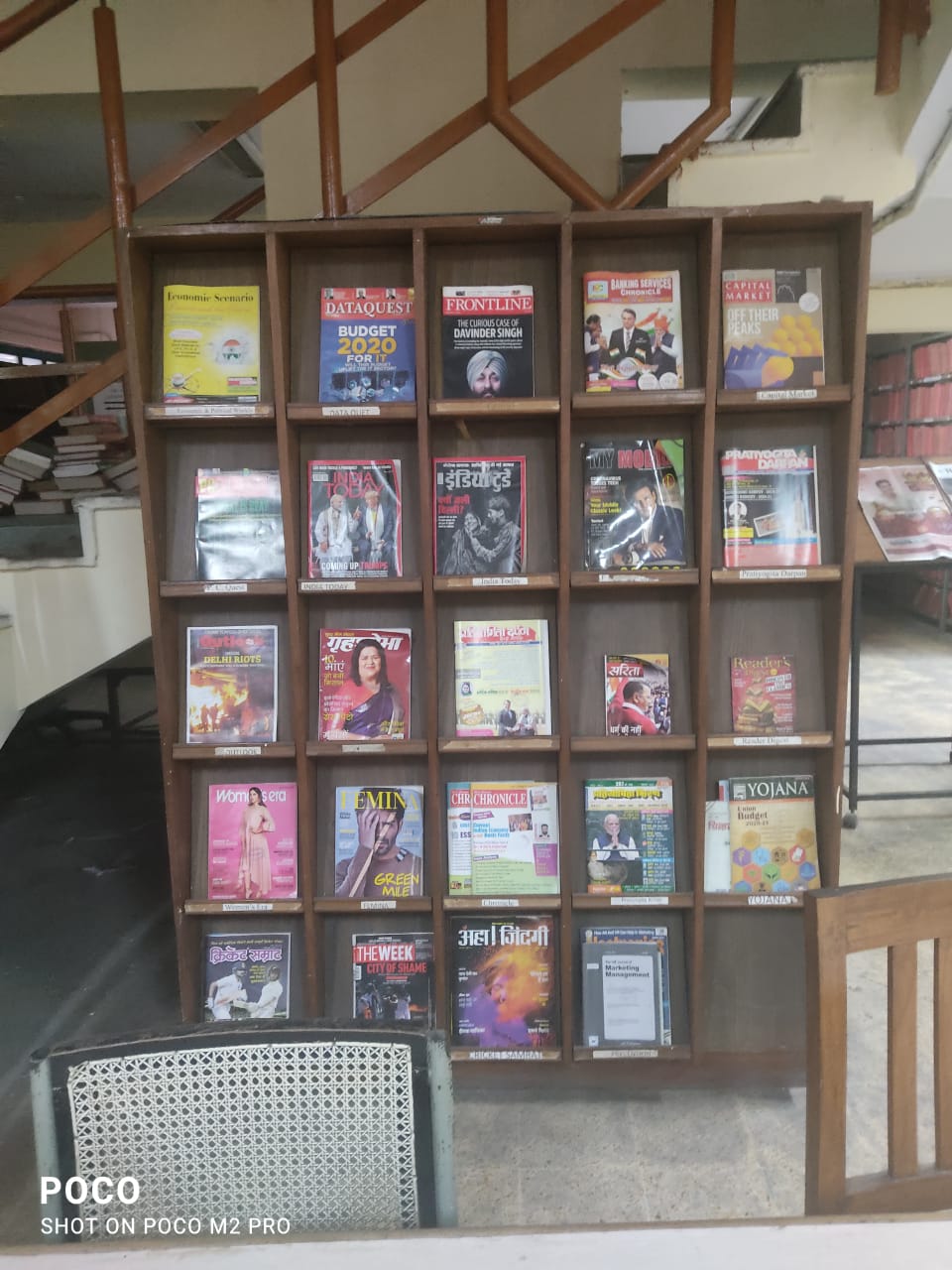 LIBRARY - COUNTER
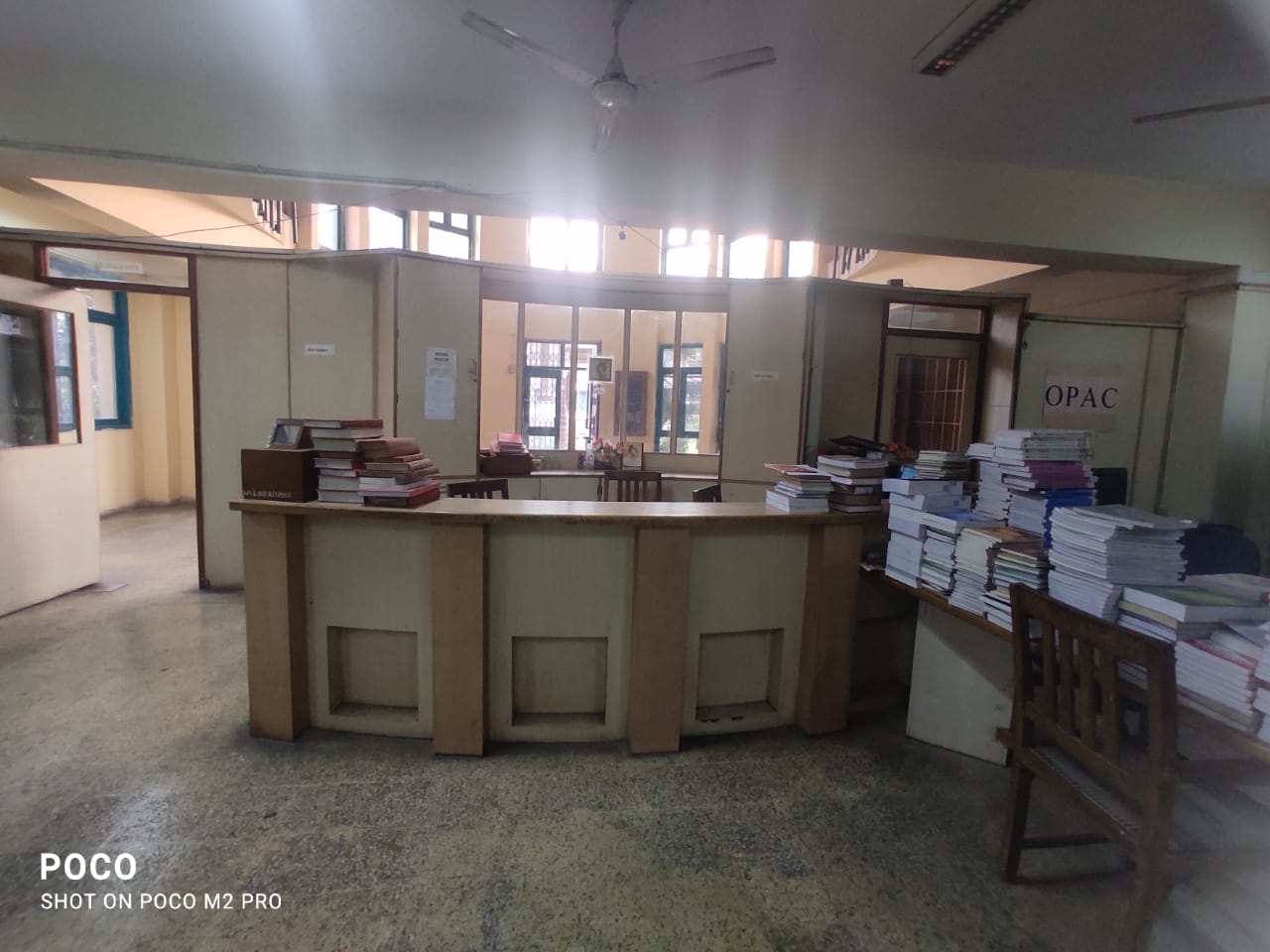 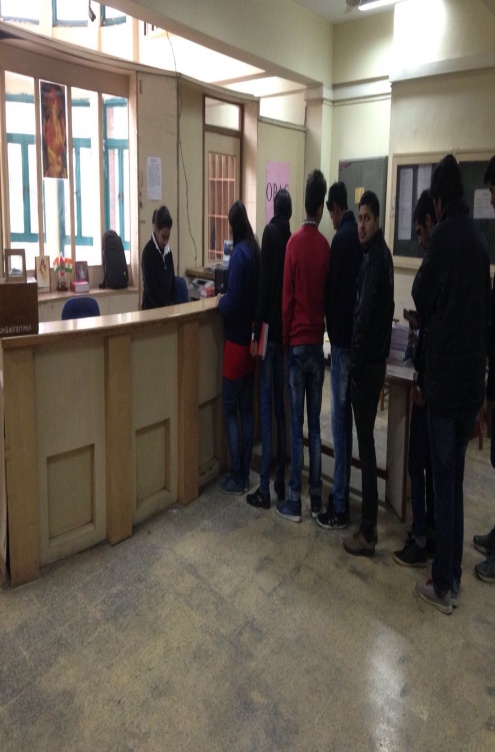 PERIODICAL SECTION
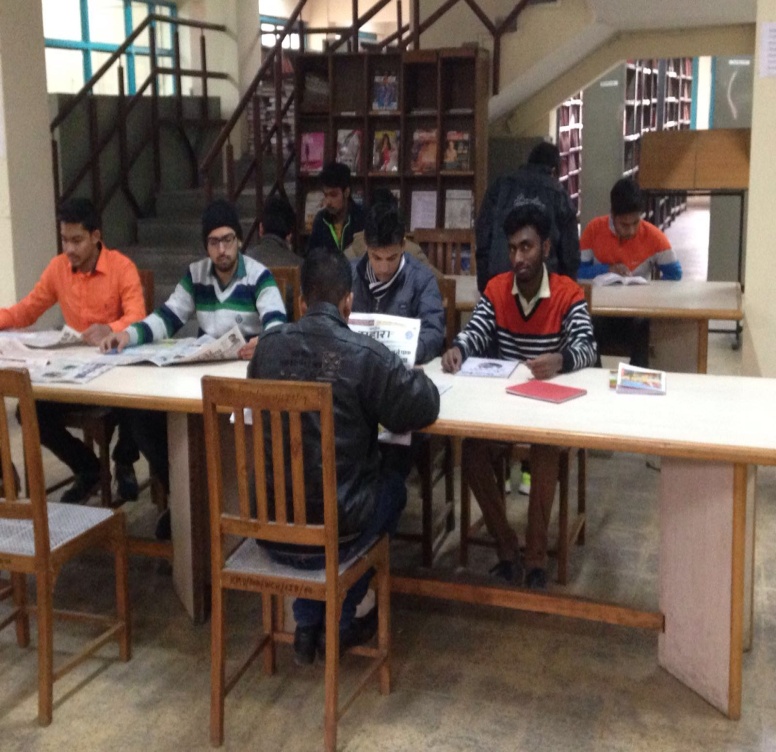 INTERNET LAB: LIBRARY
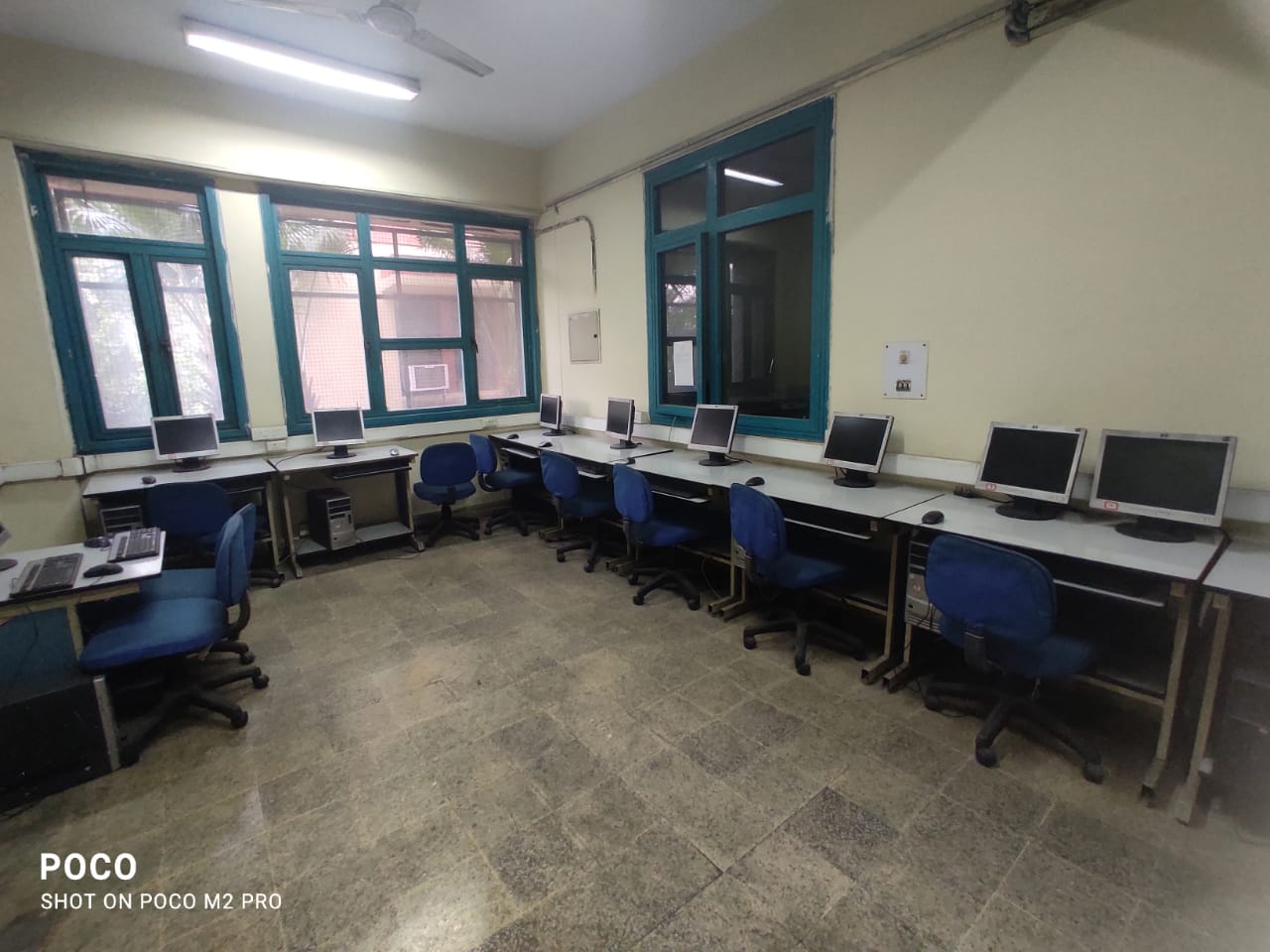 ENTRY IN REGISTER
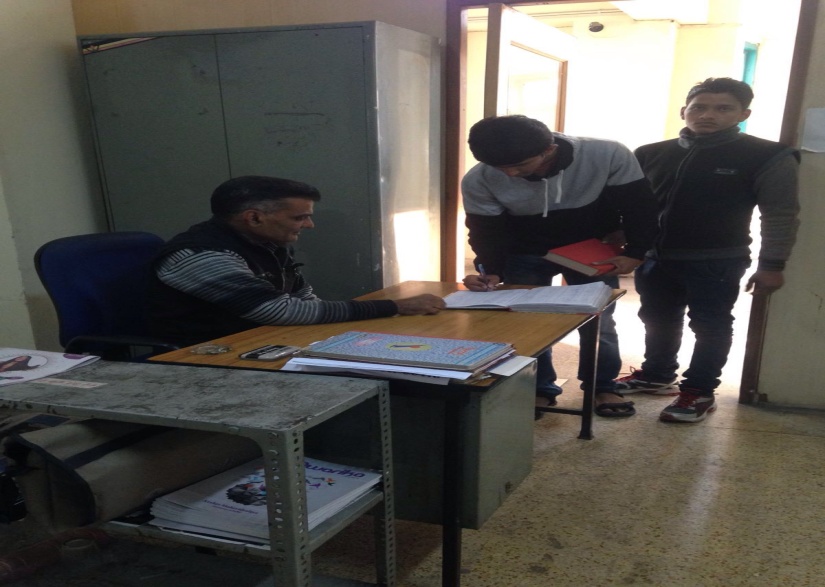 READING -ROOM ENTRANCE
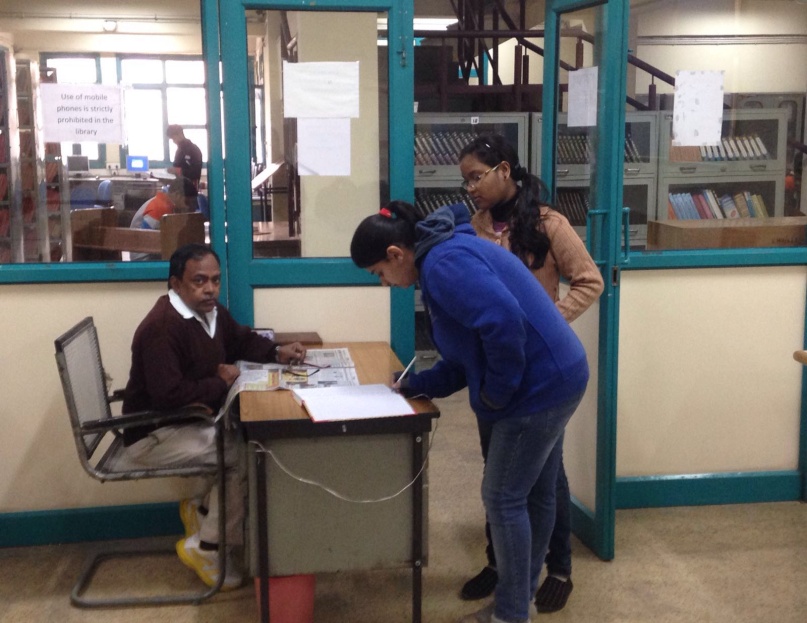 LINE 1 : MATHEMATICSLINE 2: SIDE A: MATHEMATICS            SIDE B : ELECTRONICS(1-5 RACKS)                          MATHEMATICS (6-9 RACKS)
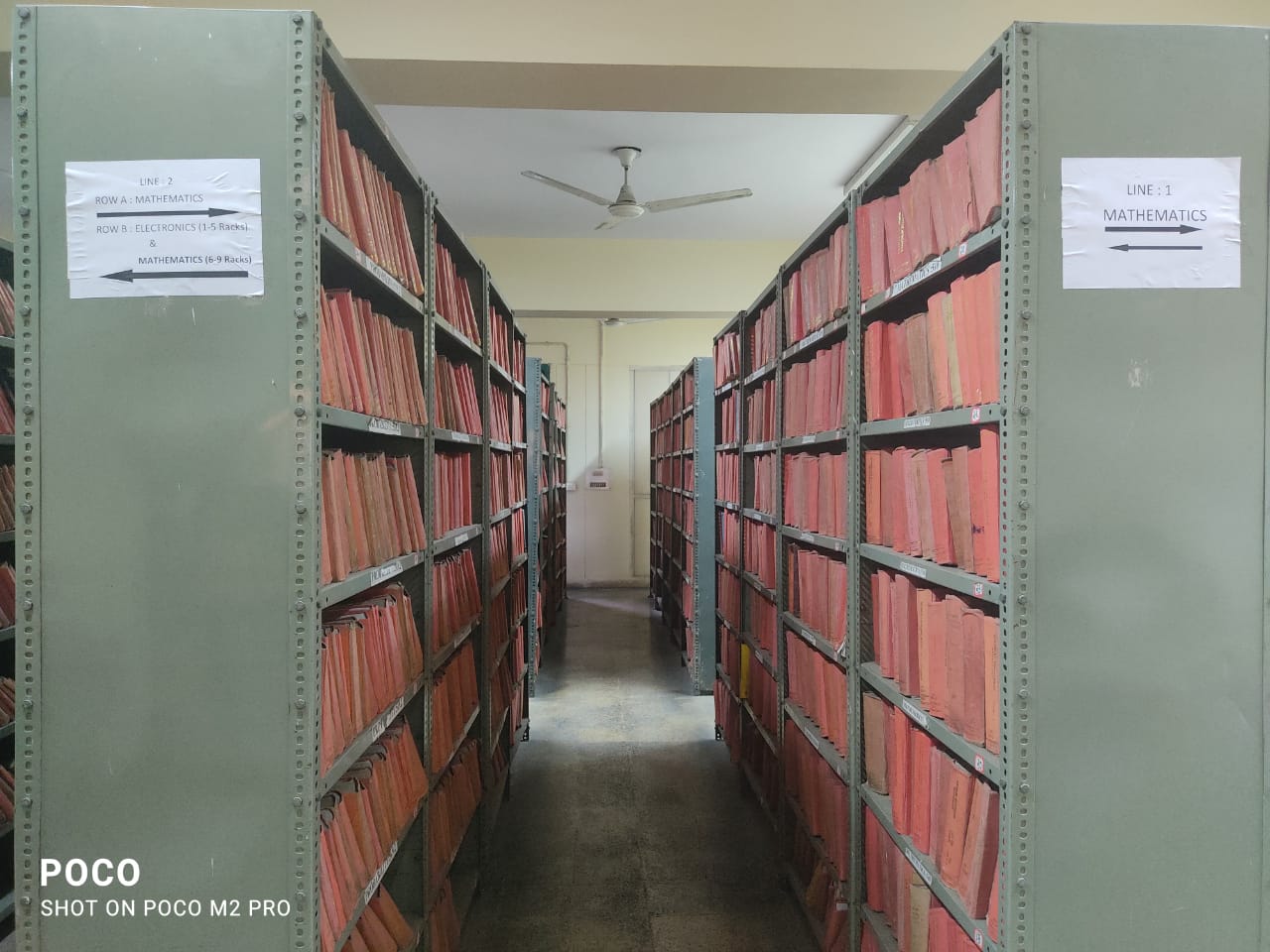 LINE: 3 : ELECTRONICSLINE 4 : SIDE A : ELECTRONICS (1-4 RACKS)                          COMMERCE (5-9 RACKS)          SIDE B : COMMERCE
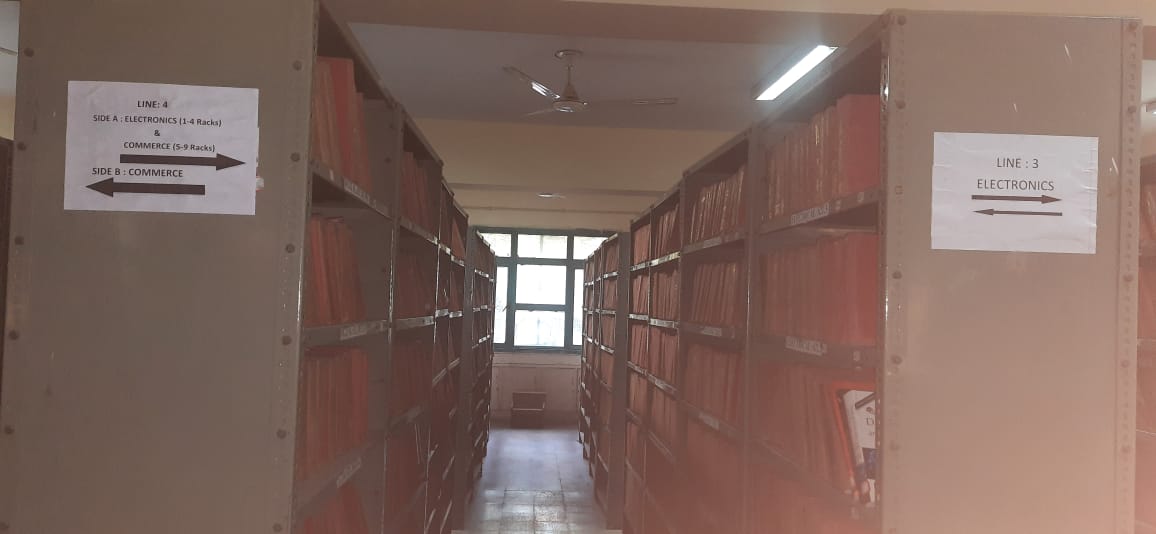 LINE : 5 : COMMERCE
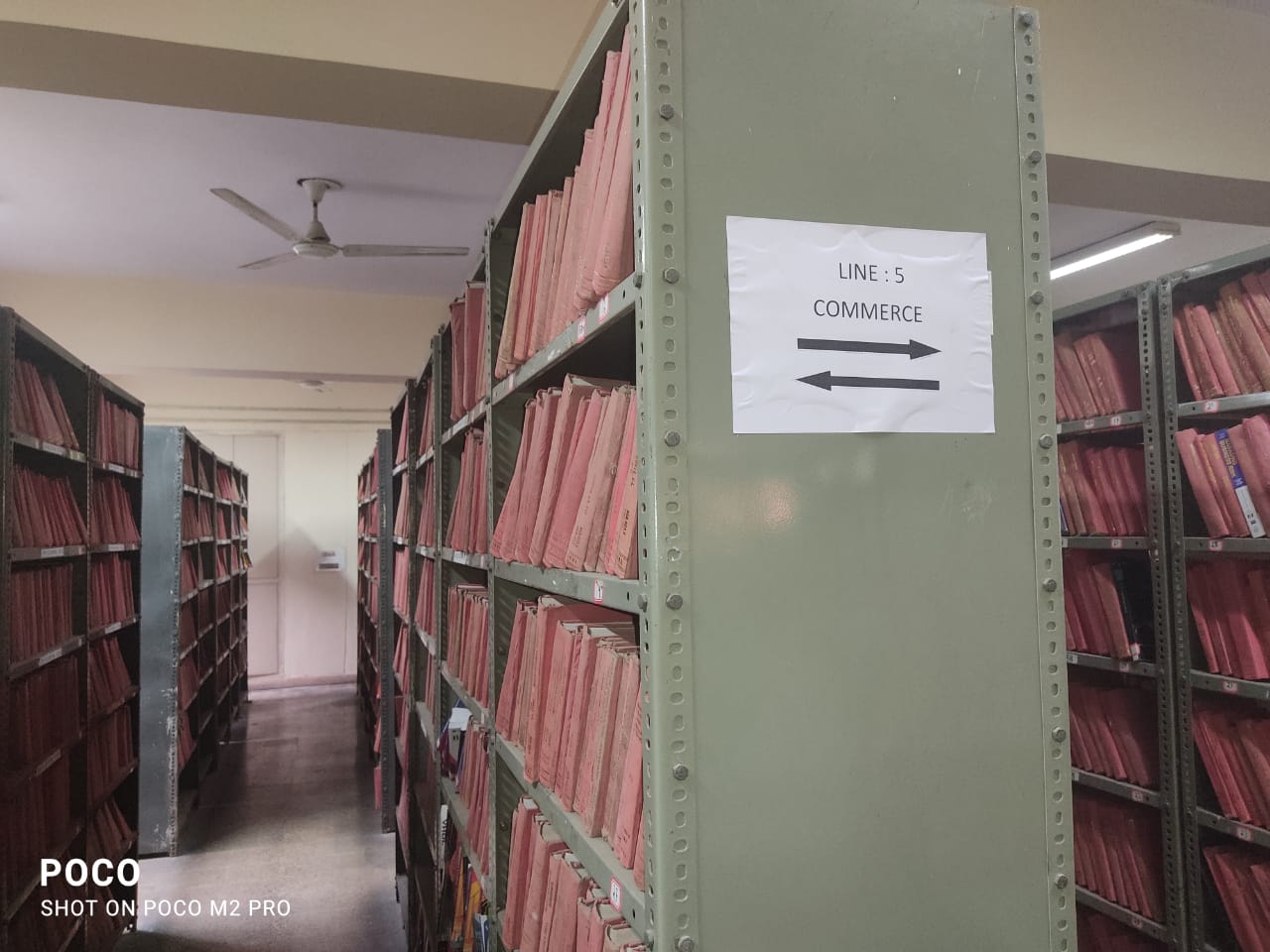 LINE 6 : COMMERCE
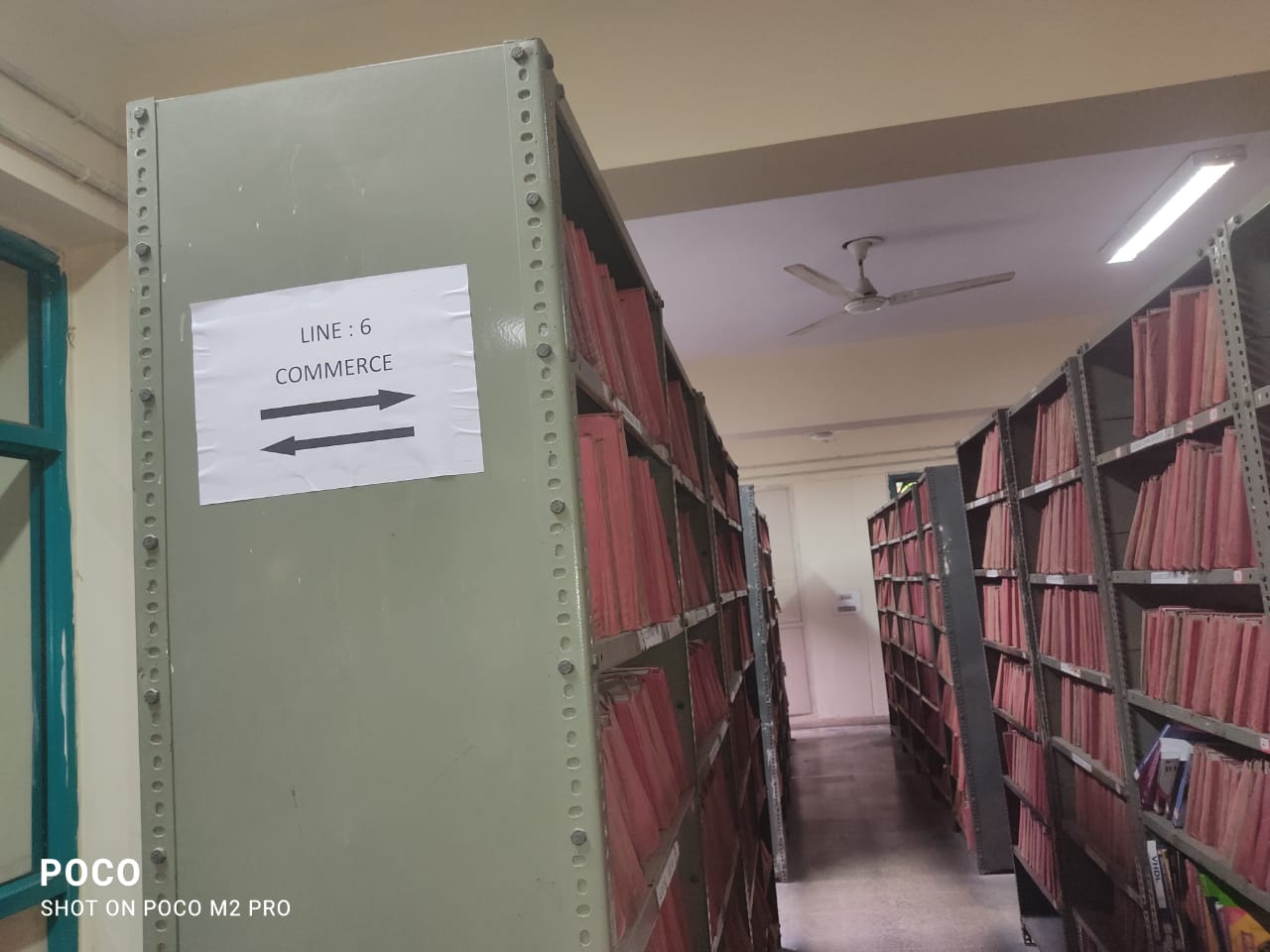 LINE : 7   PHYSICS
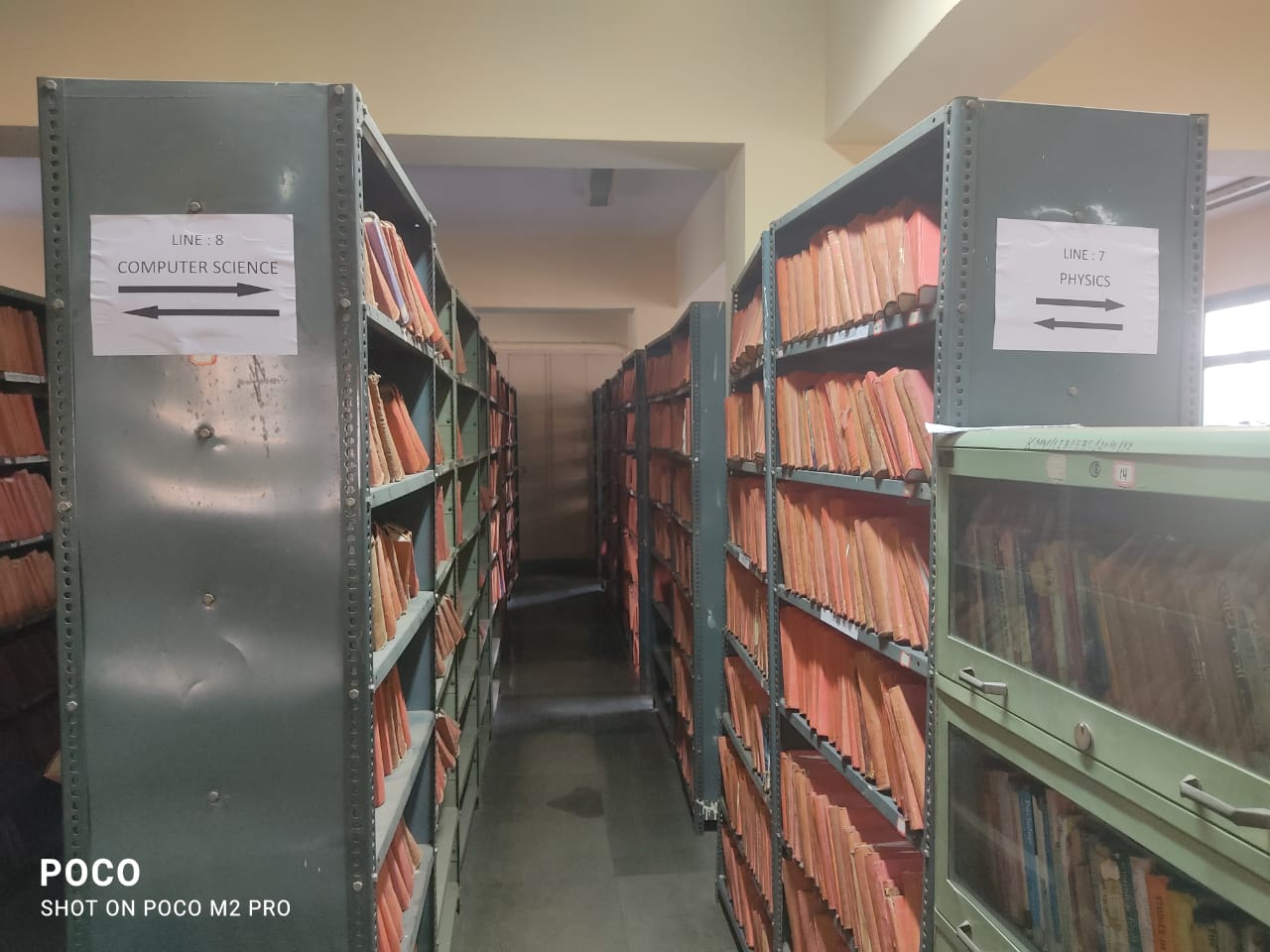 COMPUTER SCIENCE     LINE NO.8 &9 (FIRST FLOOR)
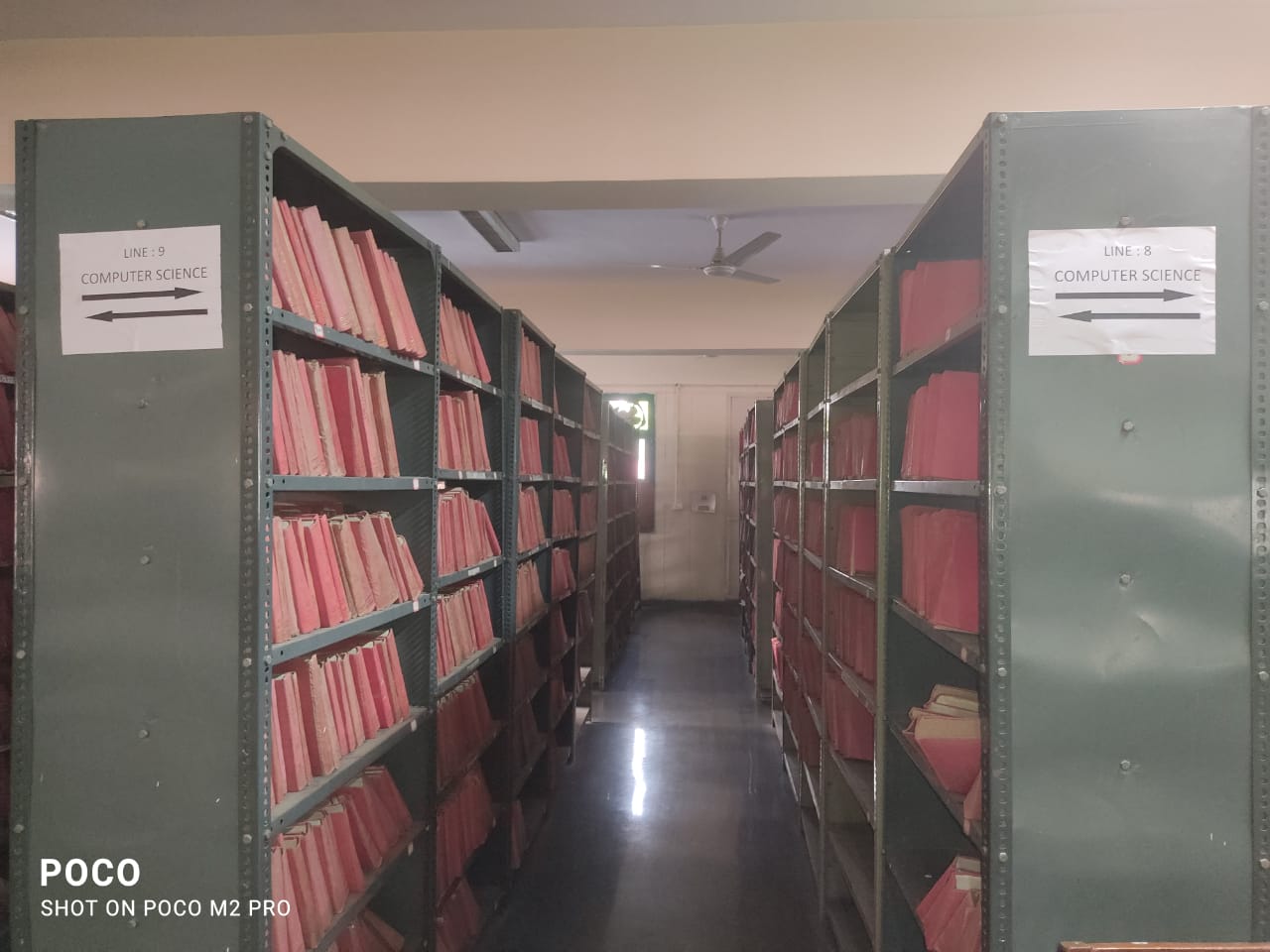 LINE 10 : ROW A: PSYCHOLOGY           			       ROW B :CHEMISTRY  (1-8 RACKS)	       ENVIRONMENTAL SC. (9-10 RACKS)
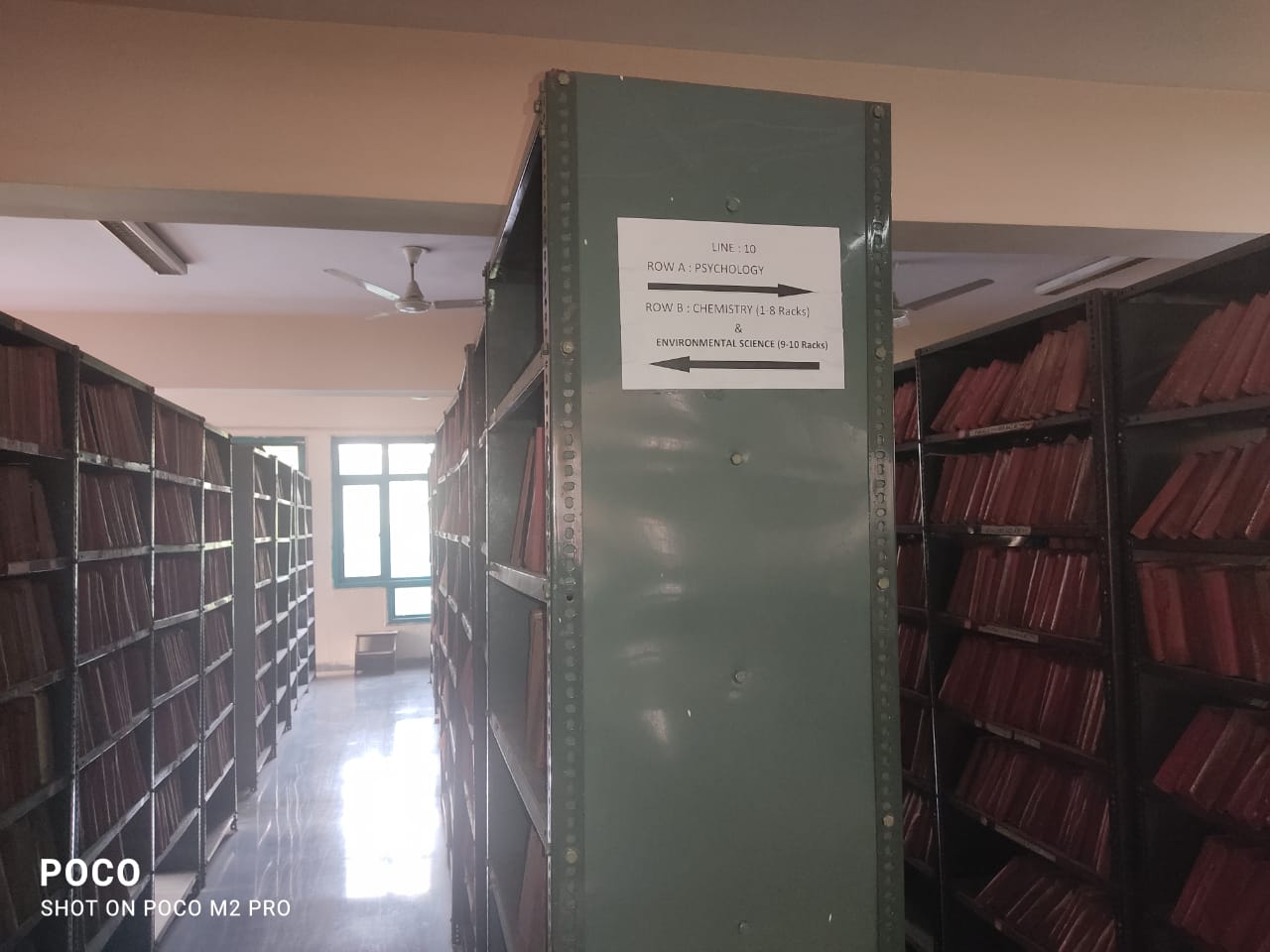 LINE:11 ROW A: REFERENCE BOOKS(1-5 RACKS)                       & HINDI (6-10 RACKS)             ROW B:  REFERENCE BOOK (1-5 RACKS)                      & ENGLISH (6-10 RACKS)
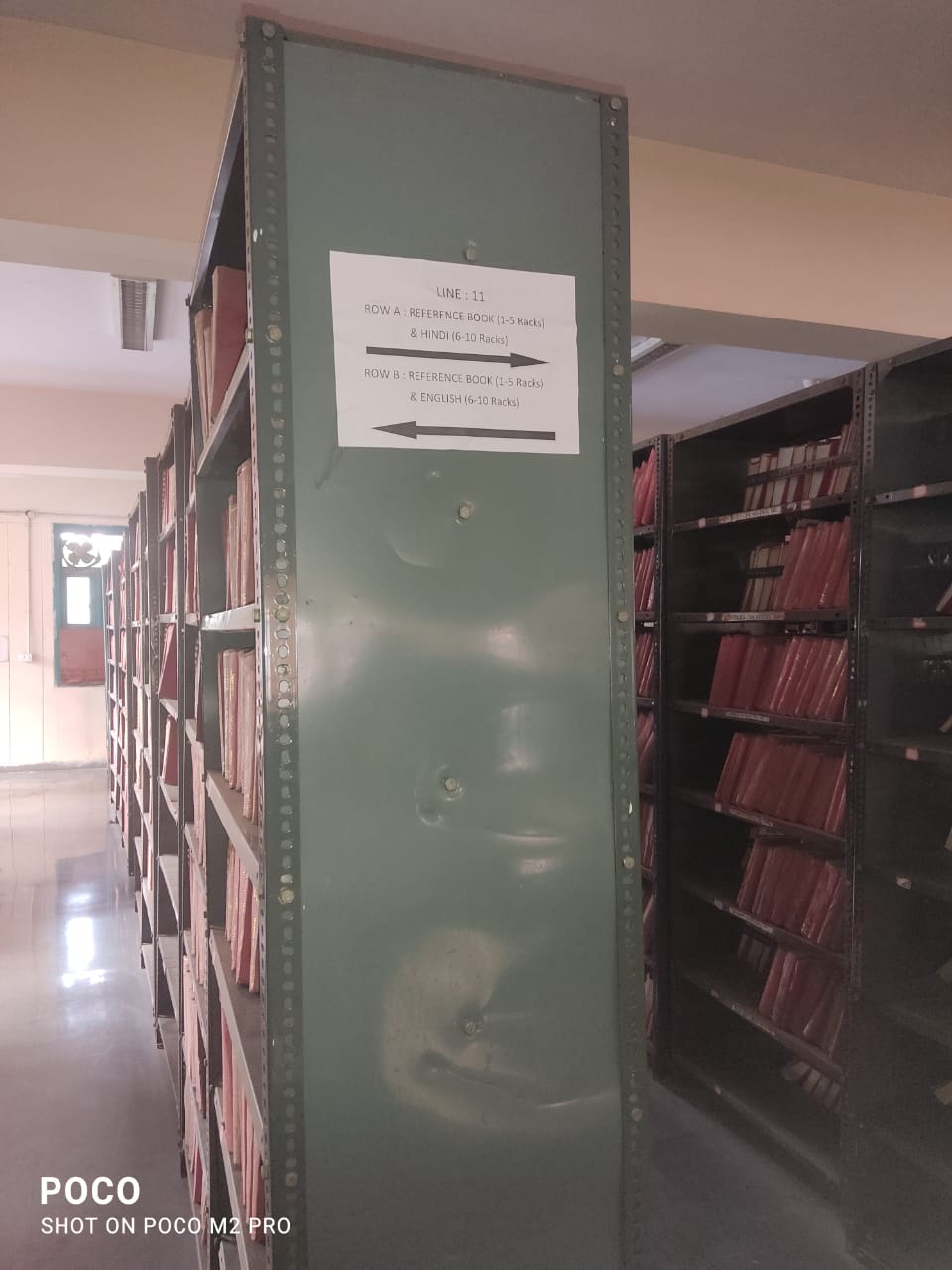 BOOK CASES: FIRST FLOOR
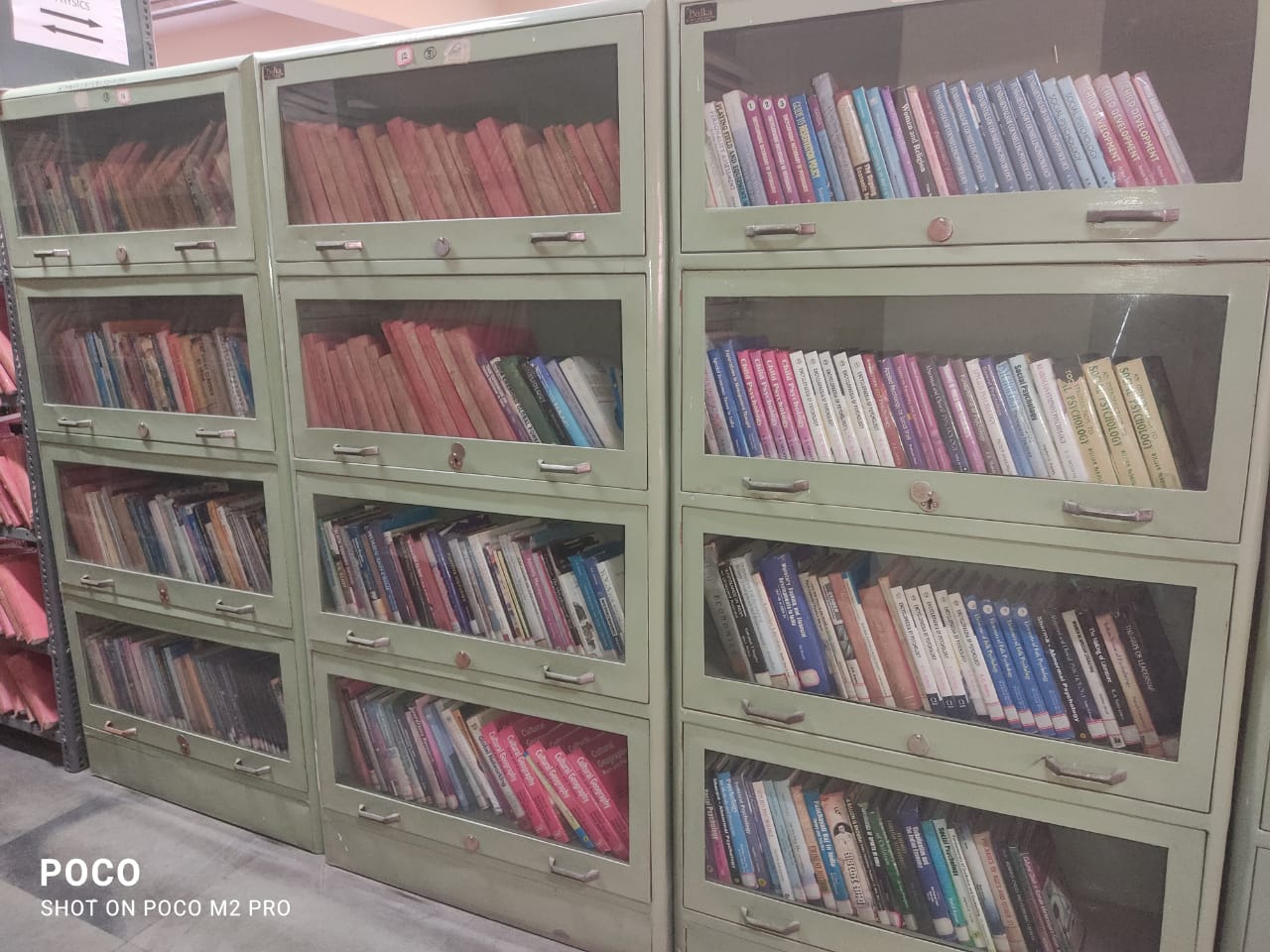 FIRST FLOOR READING SPACE FOR           STUDENTS.
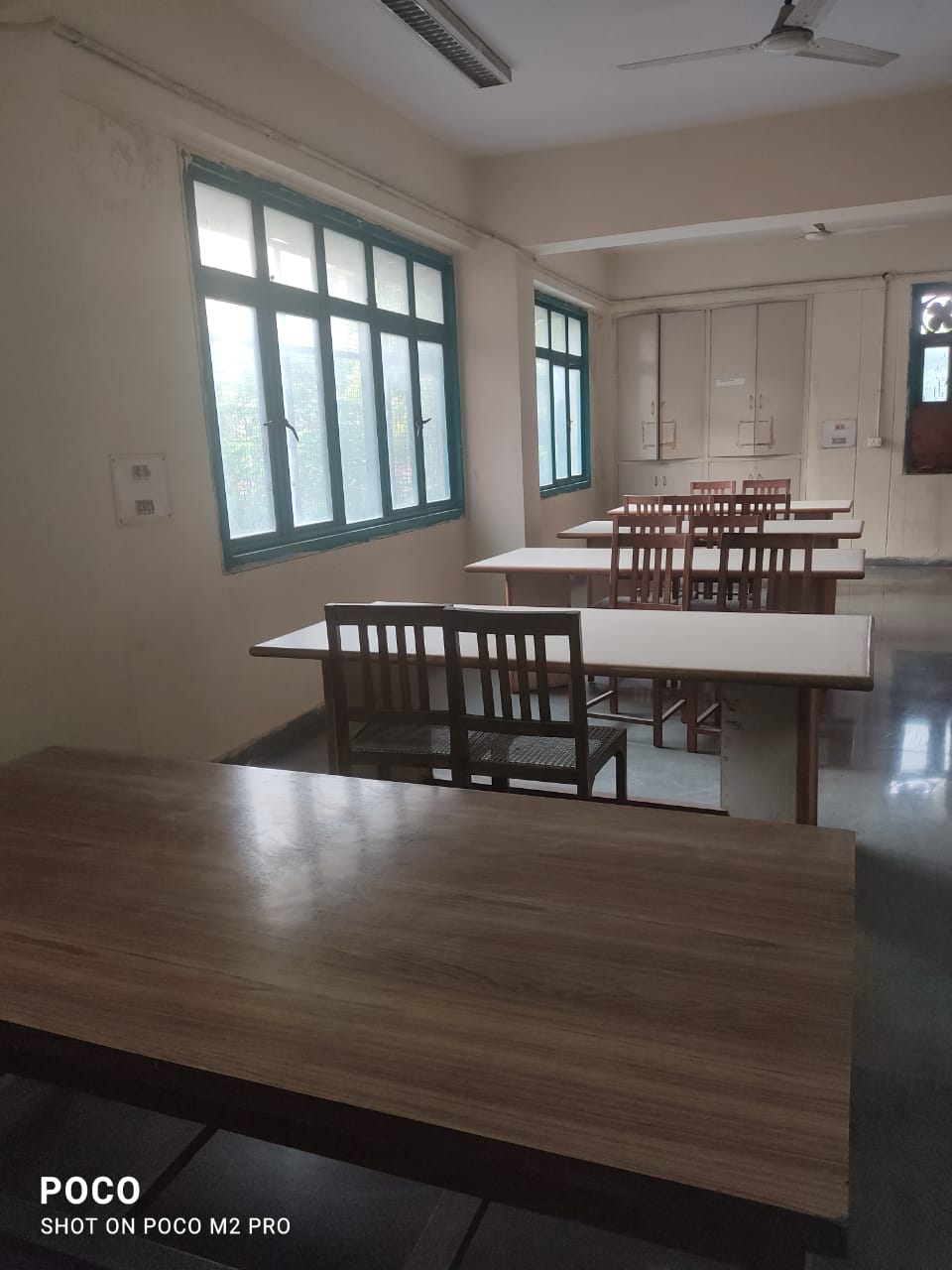 FACULTY’S READING SPACE ON FIRST FLOOR
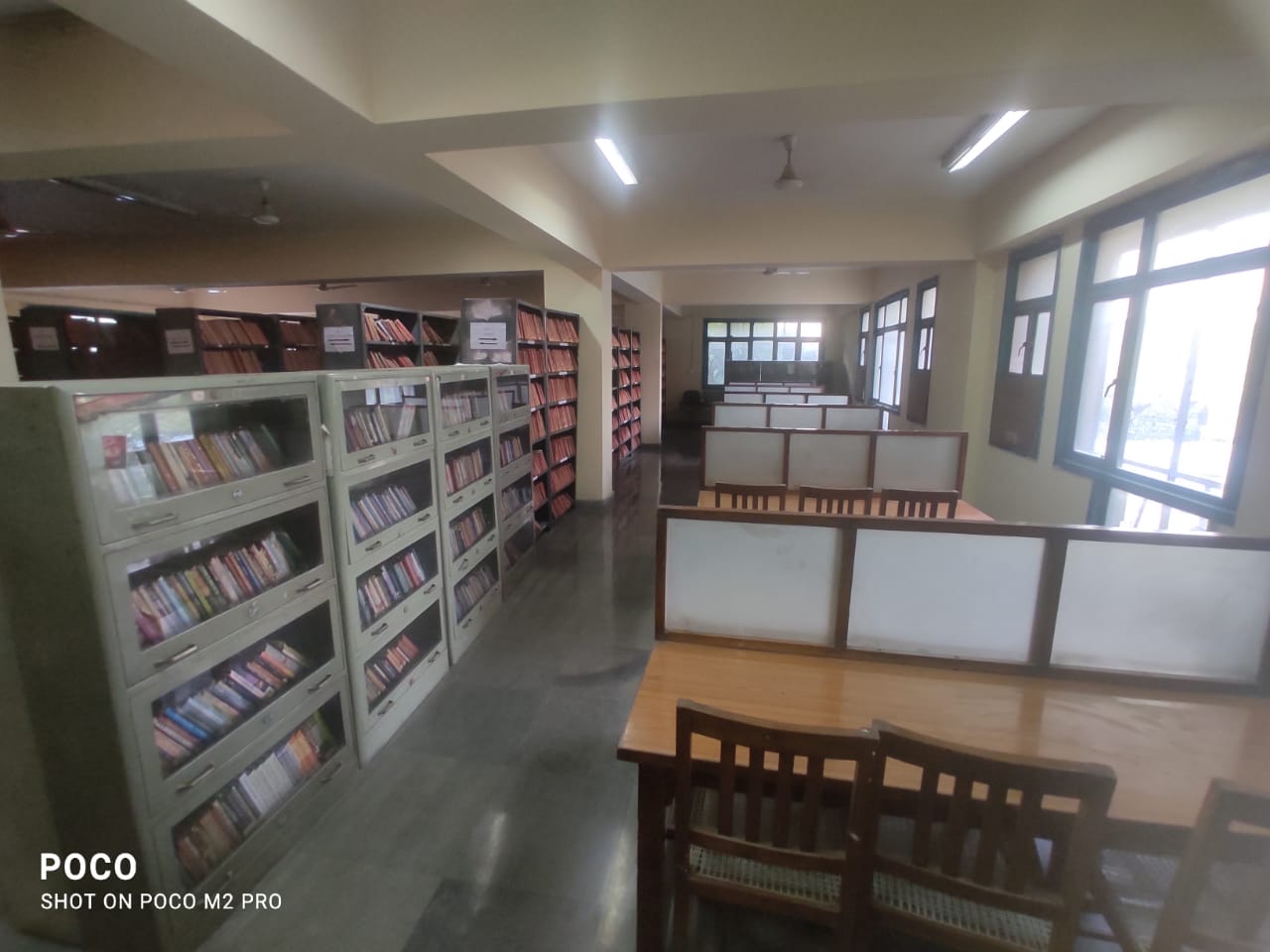 SEMINAR TABLE ON           FIRST FLOOR
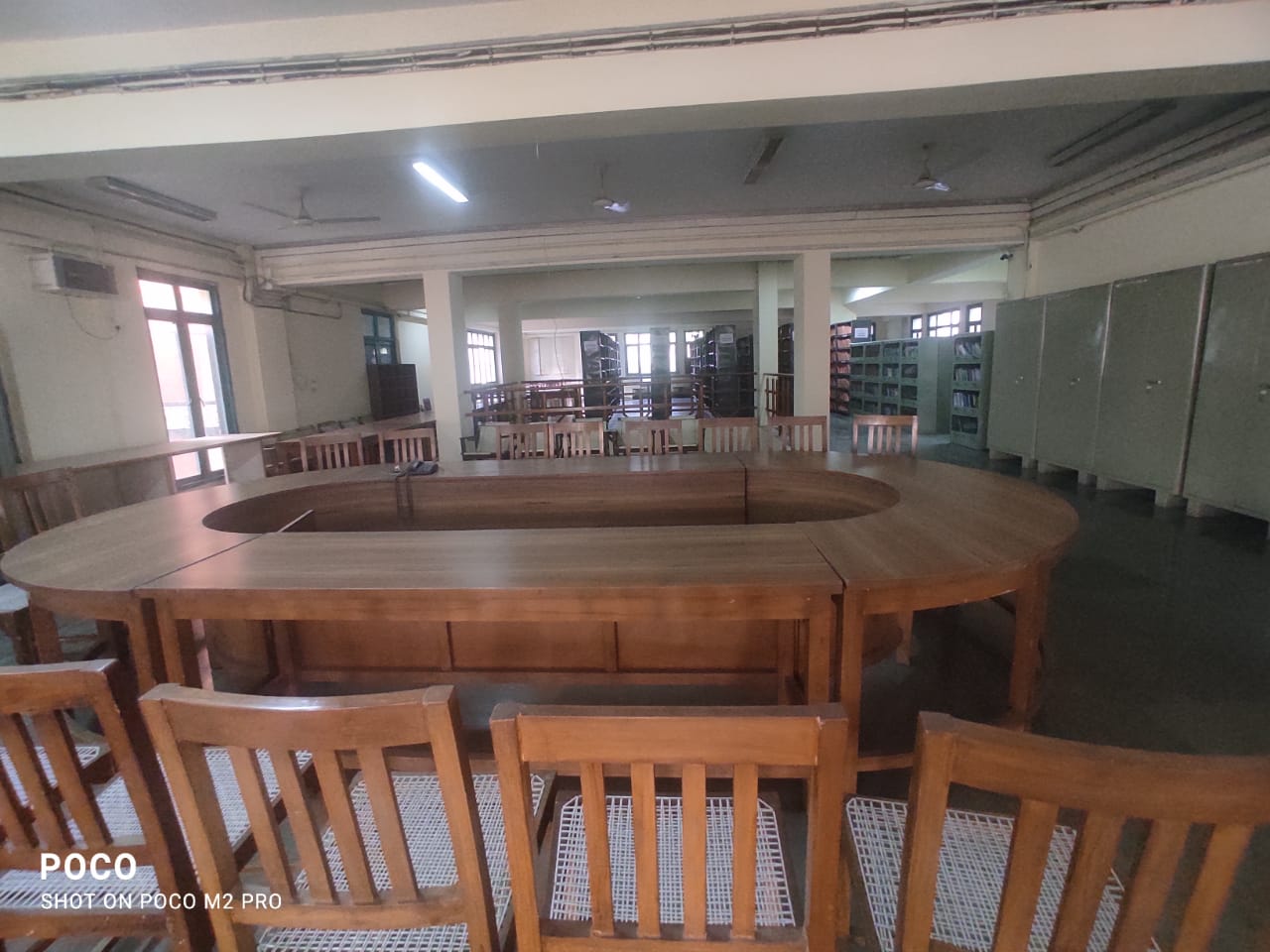 LIBRARY VIEW FROM  FIRST FLOOR: PROPER SUN LIGHT.
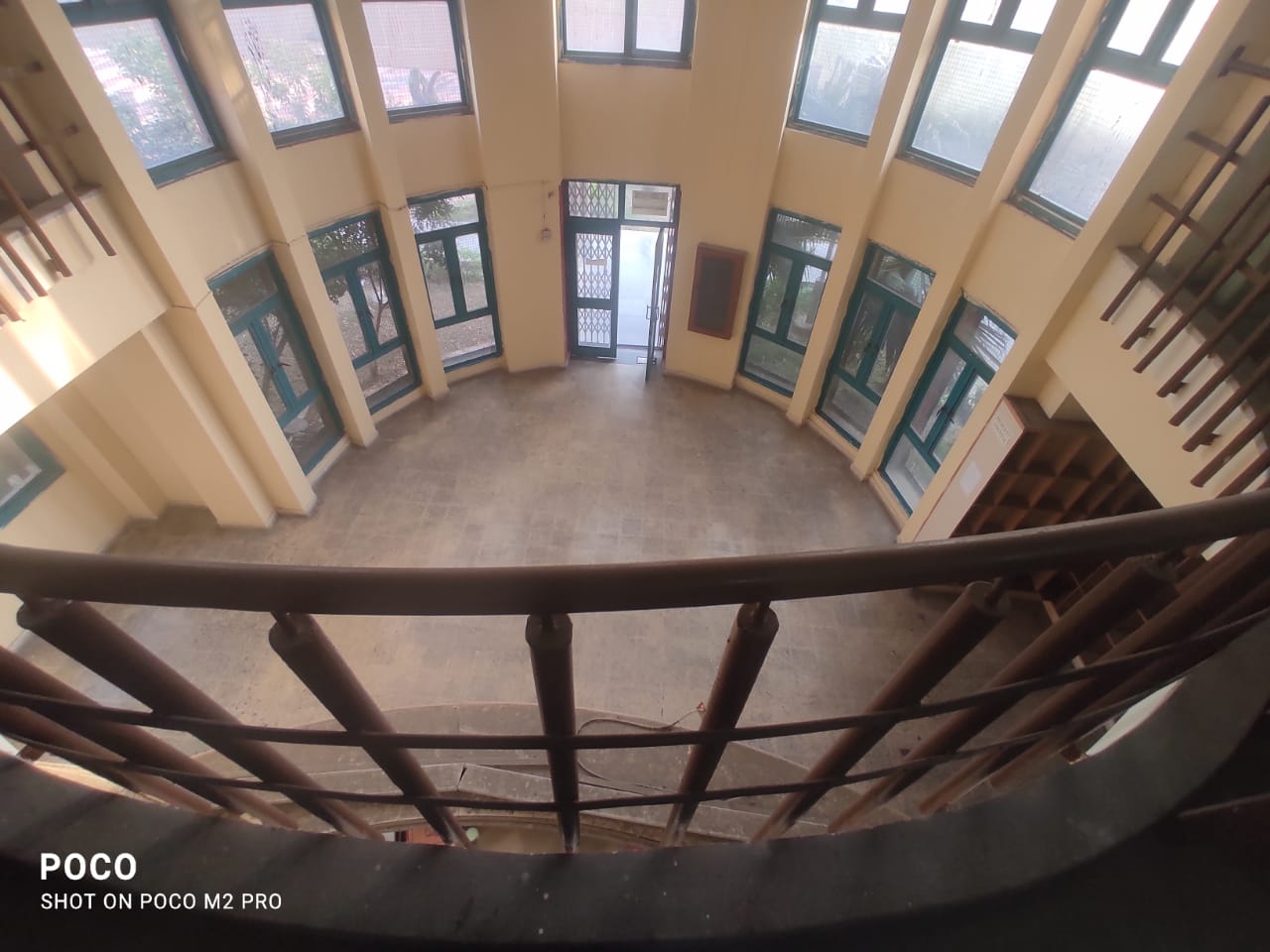 LIBRARY VIEW FROM    FIRST FLOOR: PROPER SUN LIGHT.
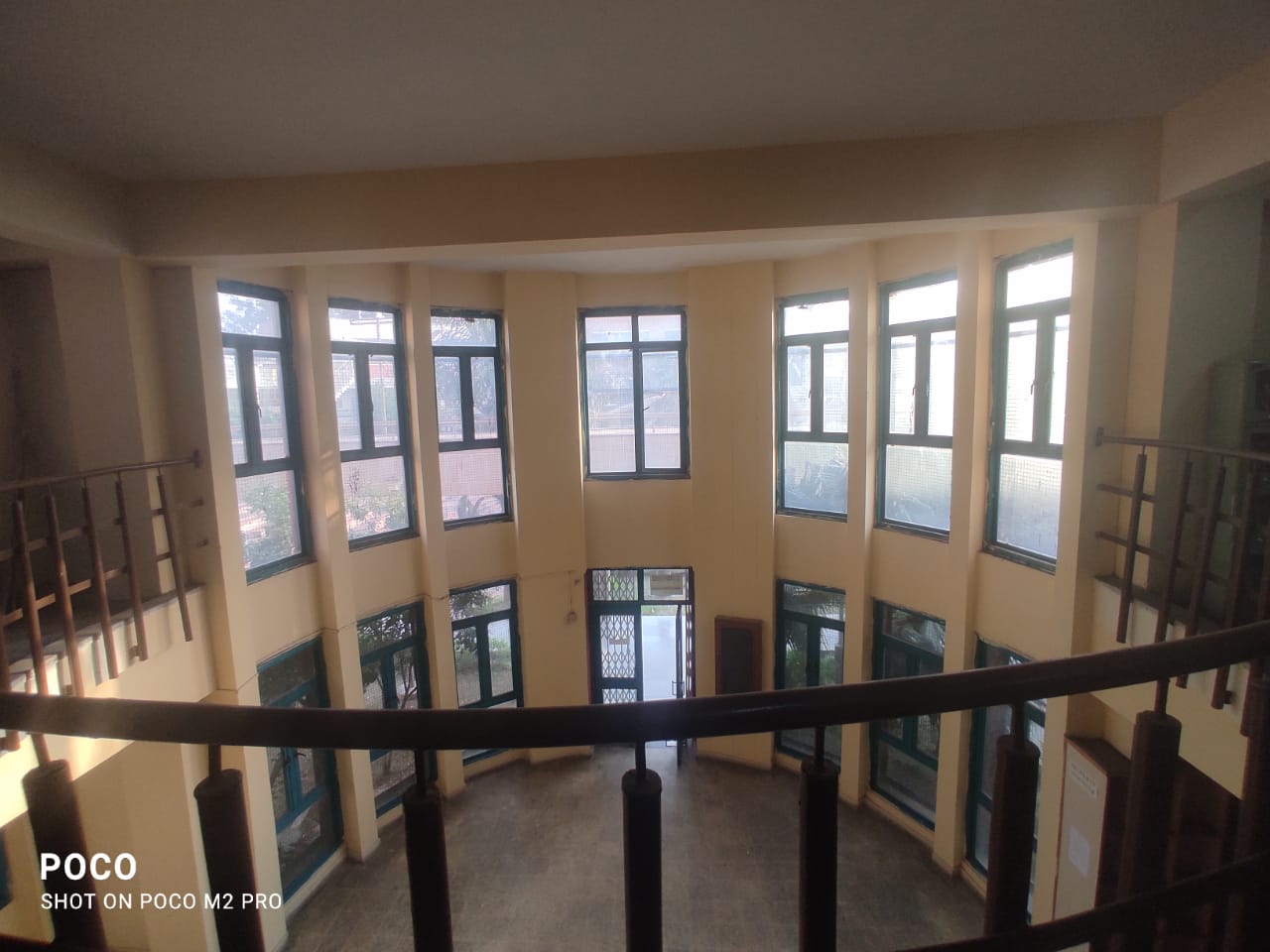 Enjoy Learning
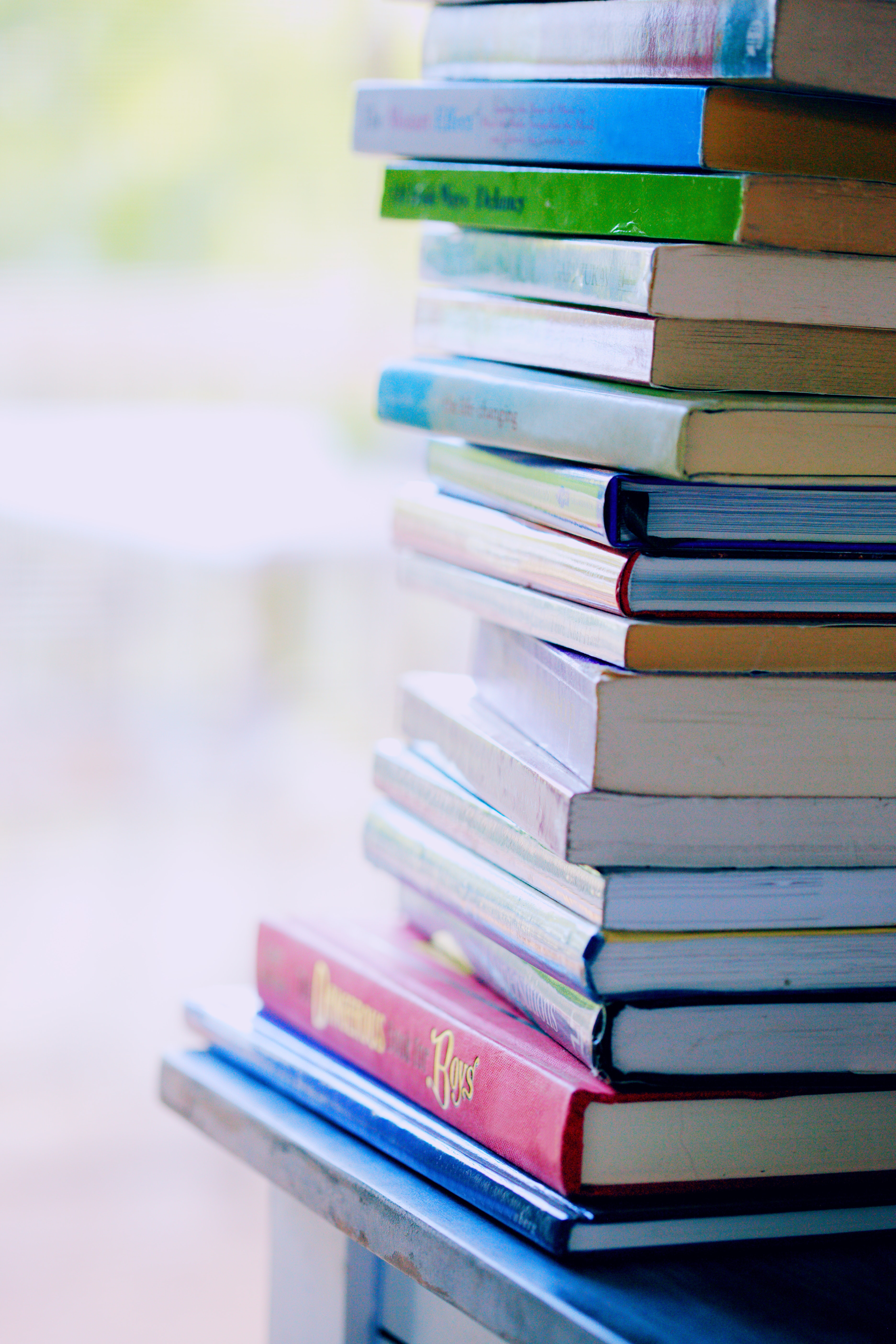 Library is a temple of Learning. 

      THANK-YOU